«Домик Умных геометриков»
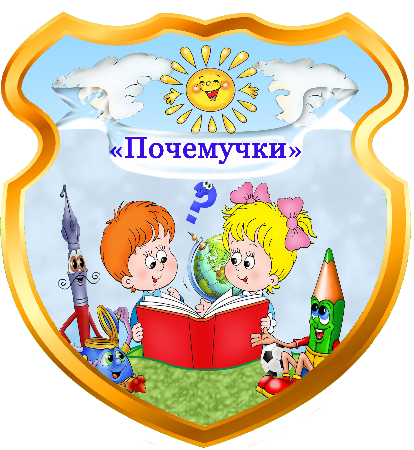 Воспитатели группы «Почемучки»
Глухова Елена Евгеньевна
Полийчук Яна Сергеевна
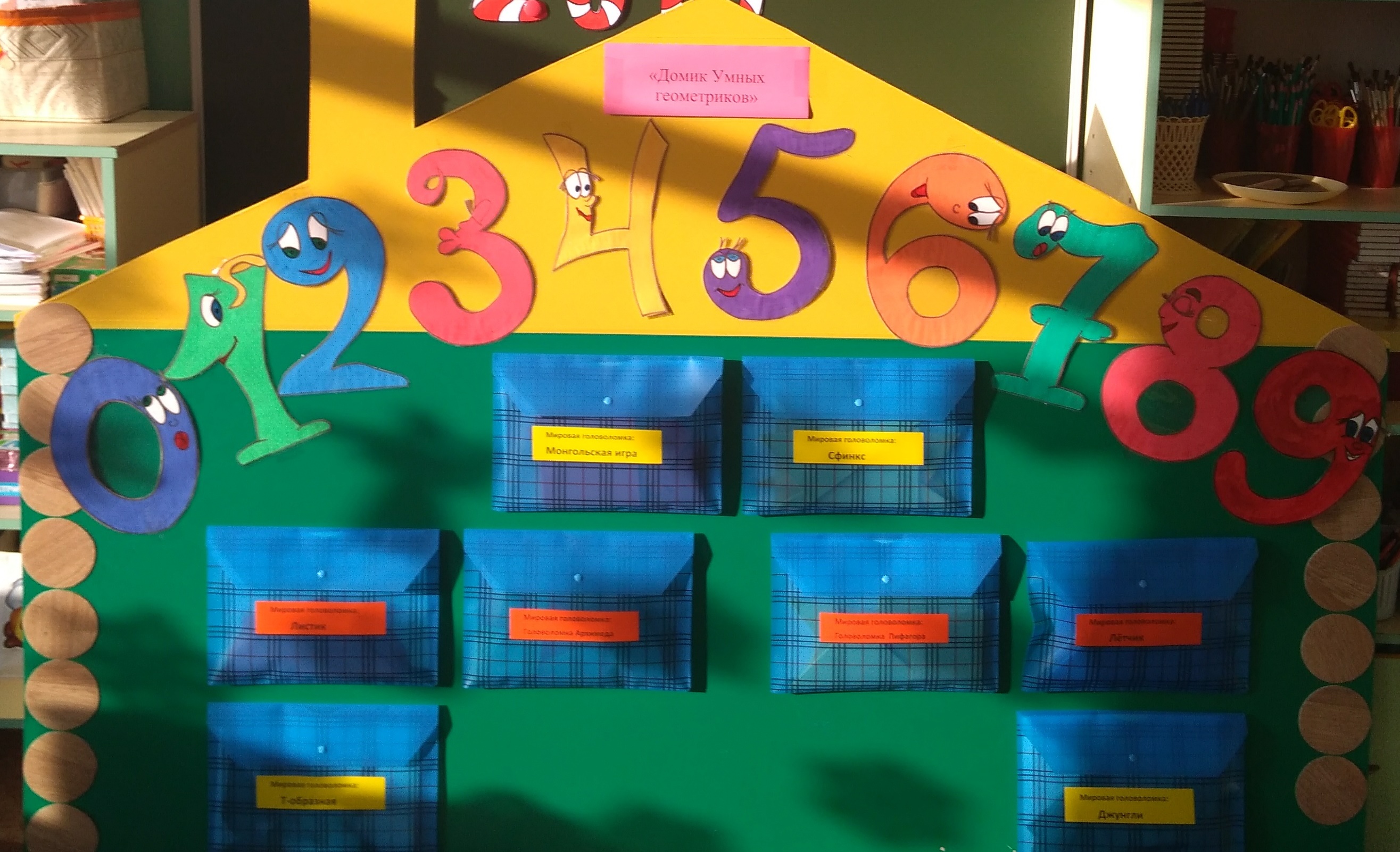 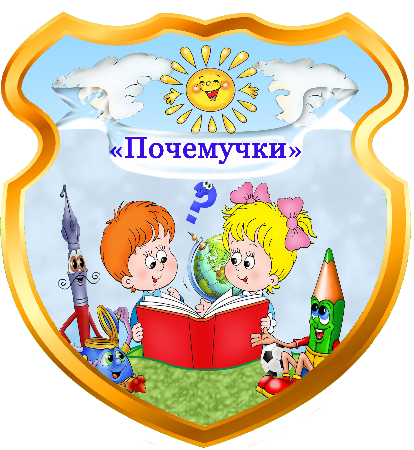 «С малой удачи начинается большой успех»
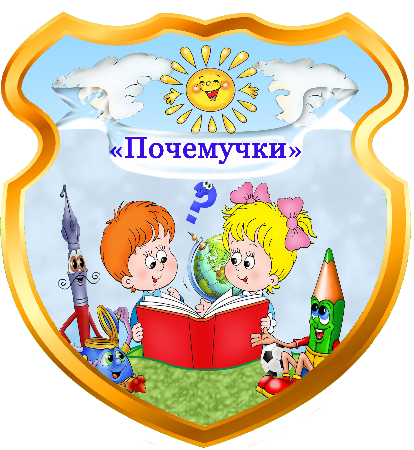 Цель: развитие умственных и творческих способностей детей.
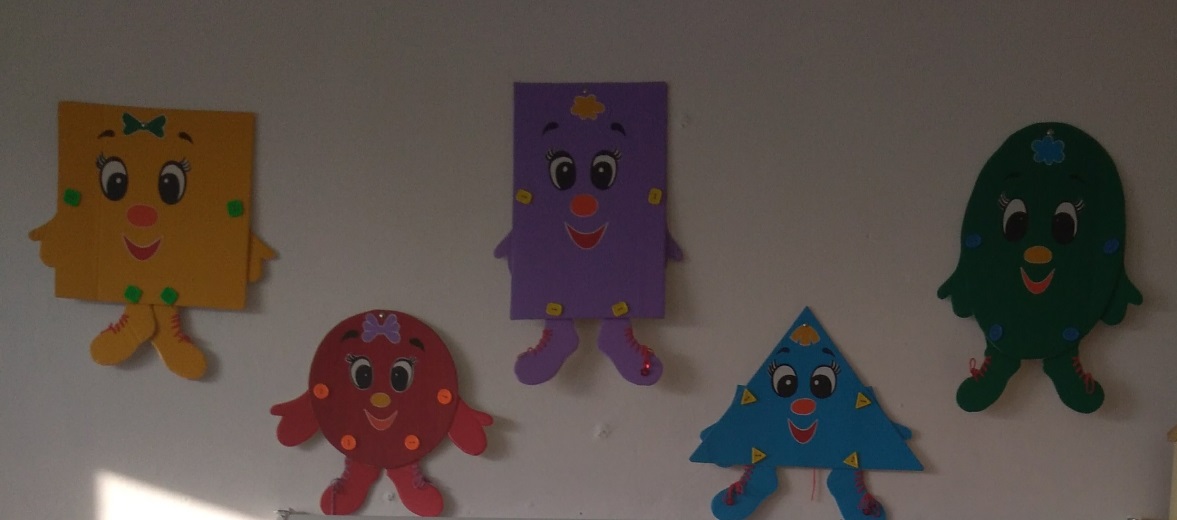 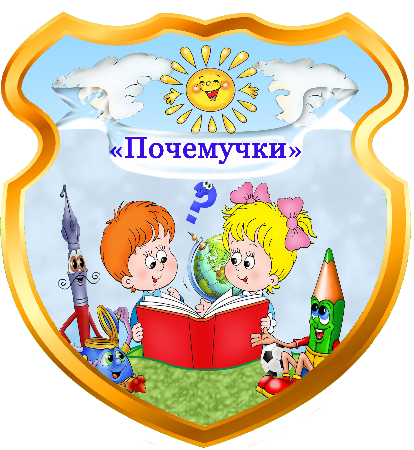 Задачи:-развивать восприятие формы, способность выделять фигуру из фона, способность к выделению основных признаков объекта, глазомер, воображение (воссоздающее и творческое).-формировать зрительно – моторную координацию, мышление, зрительный анализ и синтез.-воспитывать умение работать по правилам.
Приоритетная образовательная область- «Познавательное развитие»
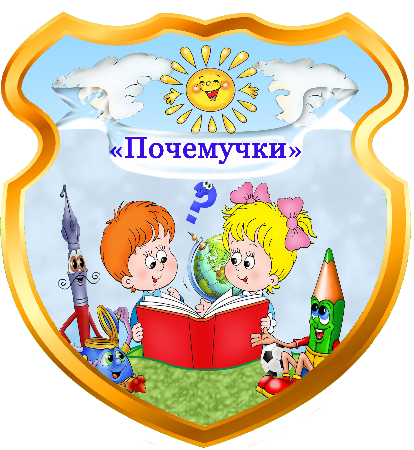 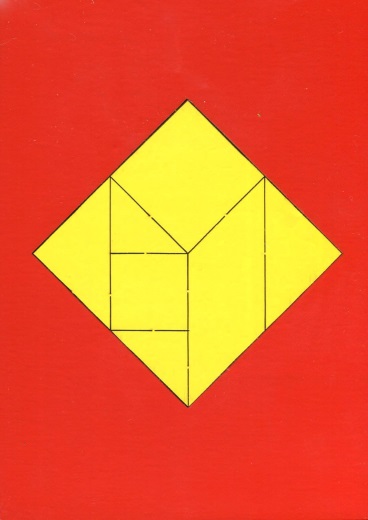 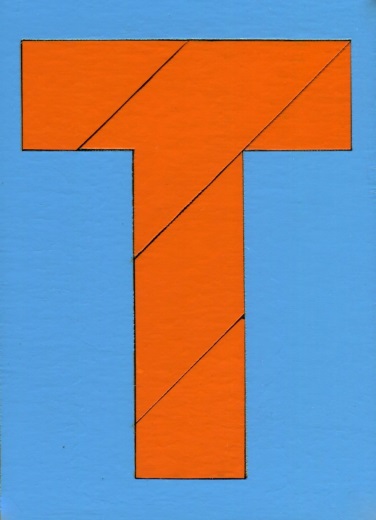 Мировые головоломки»
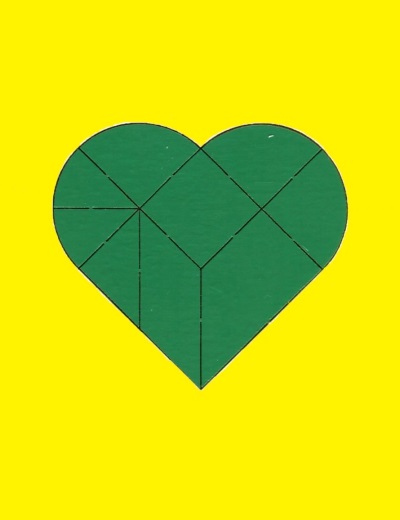 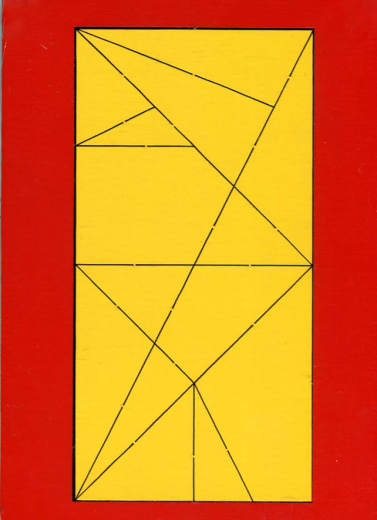 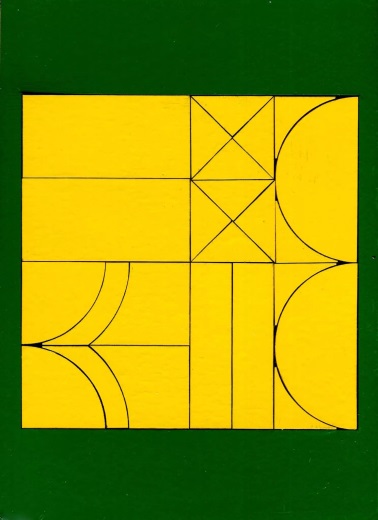 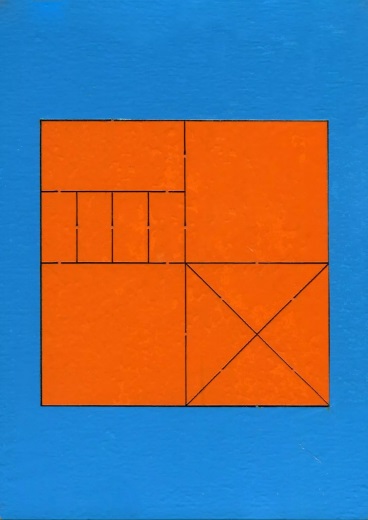 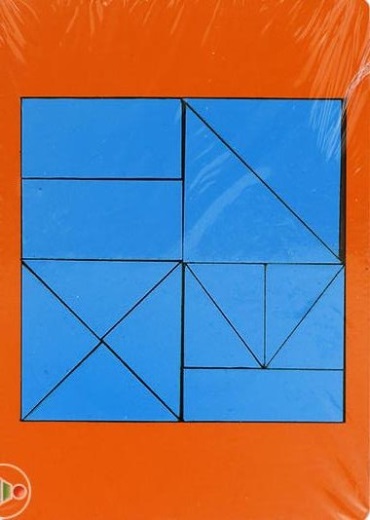 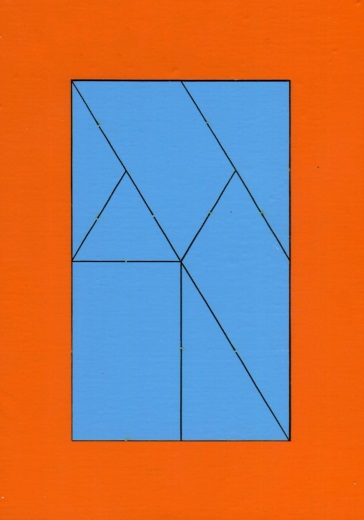 «Головоломка Архимеда»
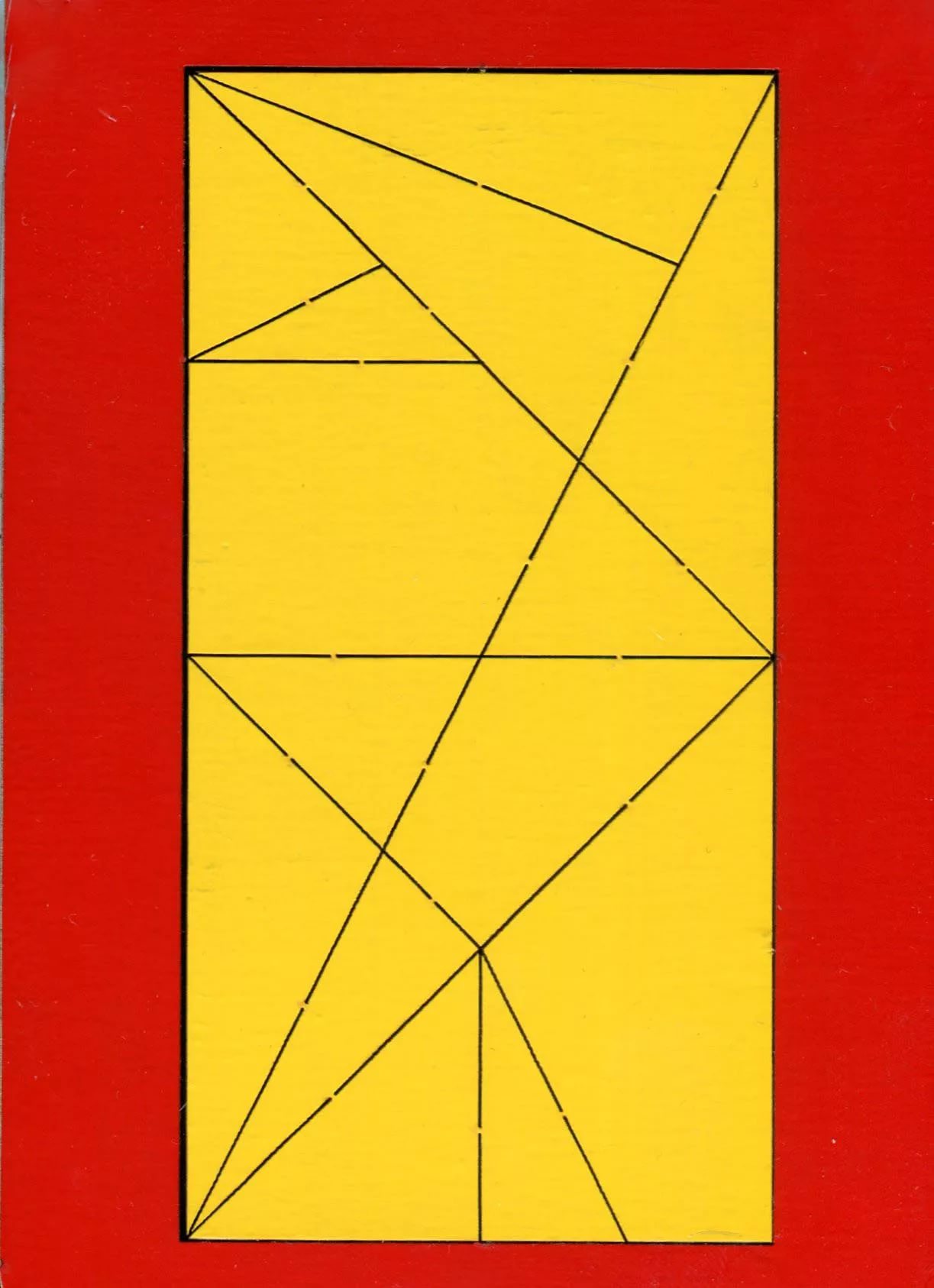 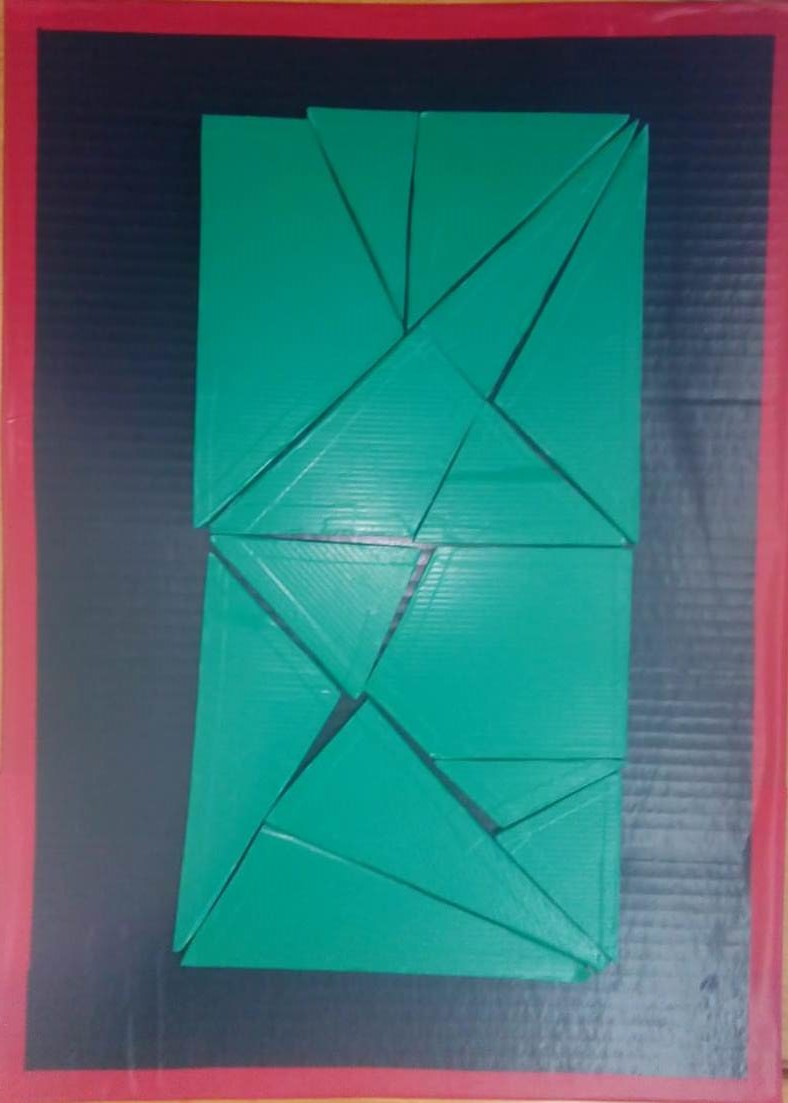 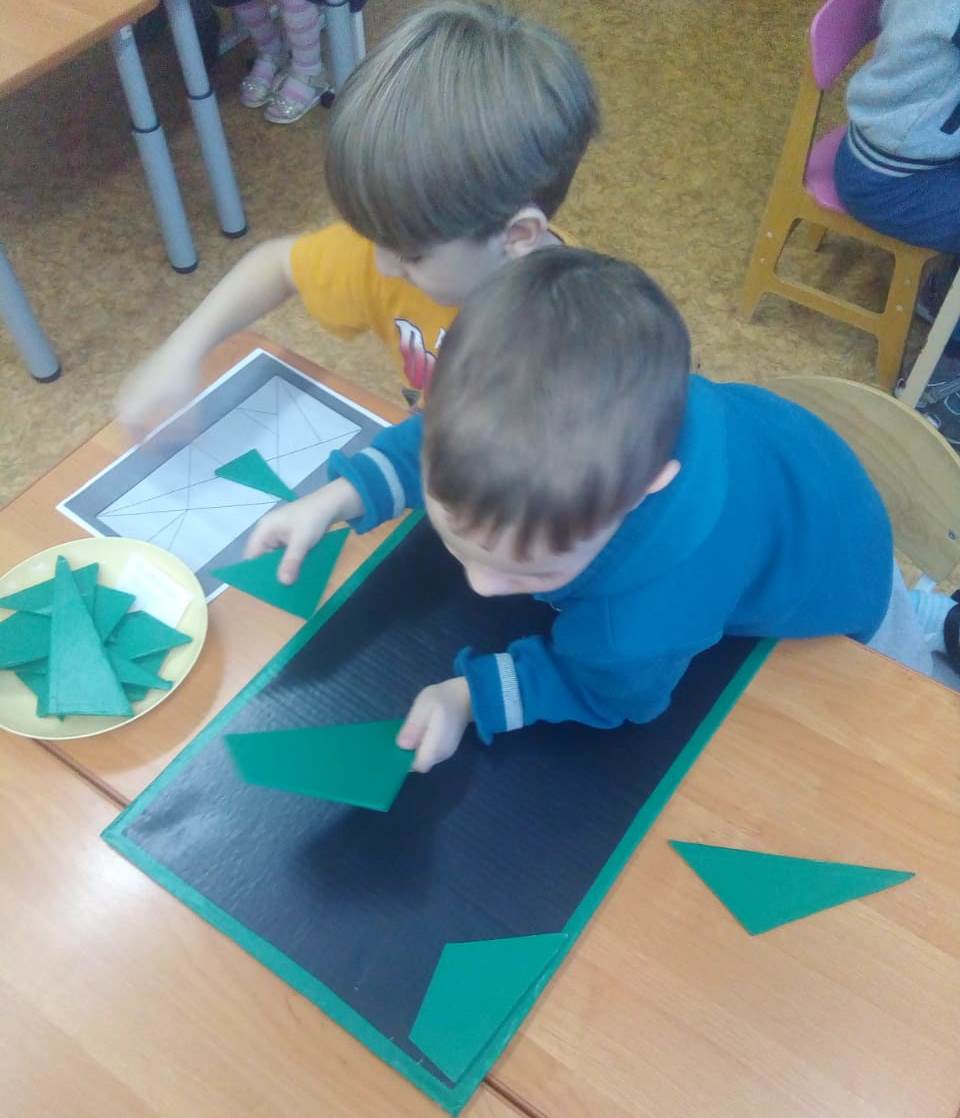 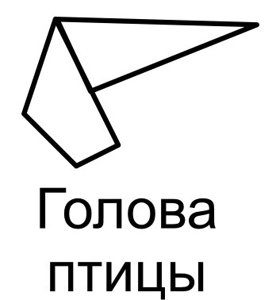 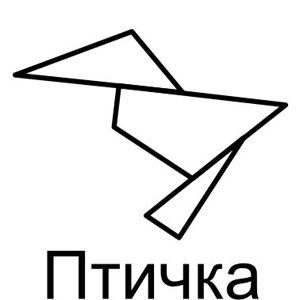 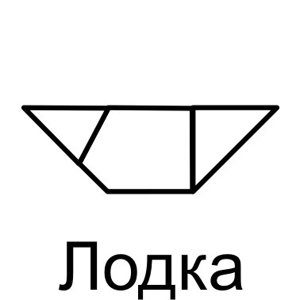 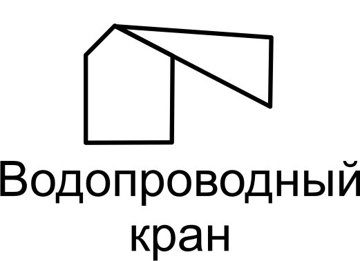 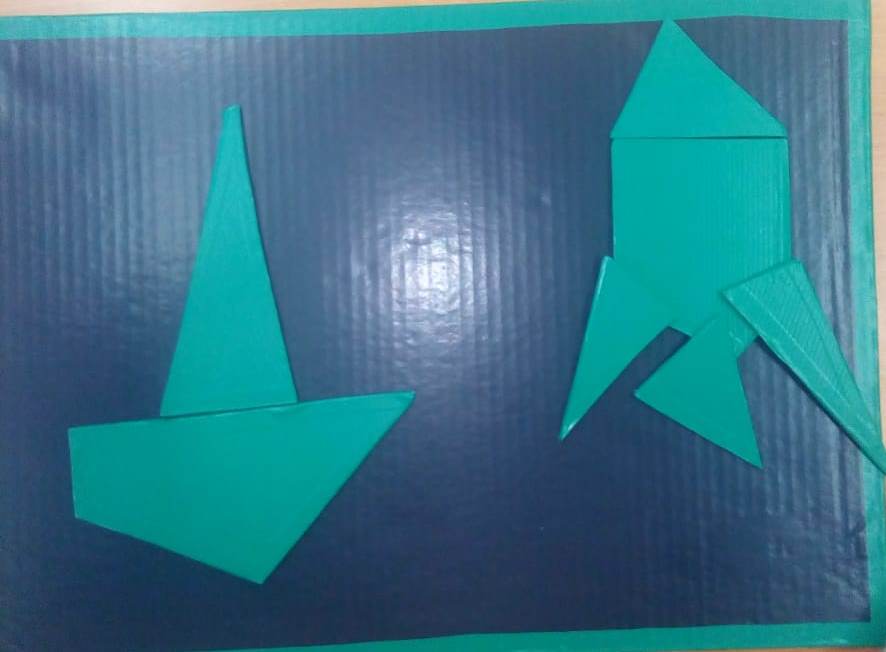 «Лётчик»
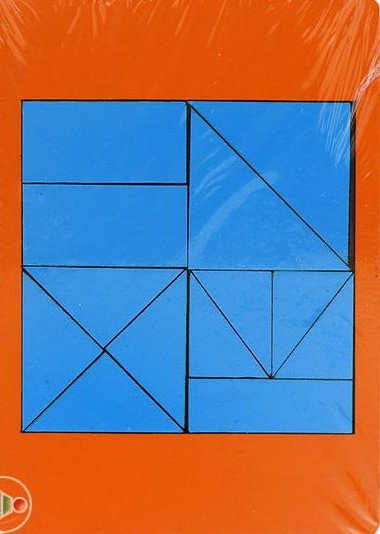 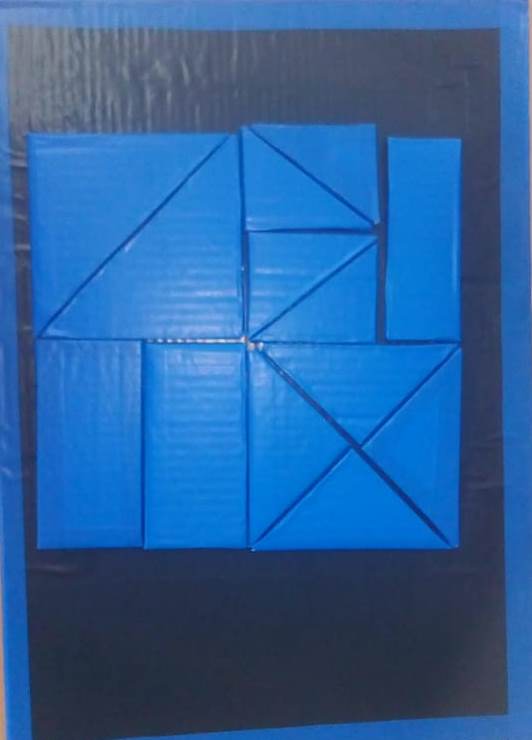 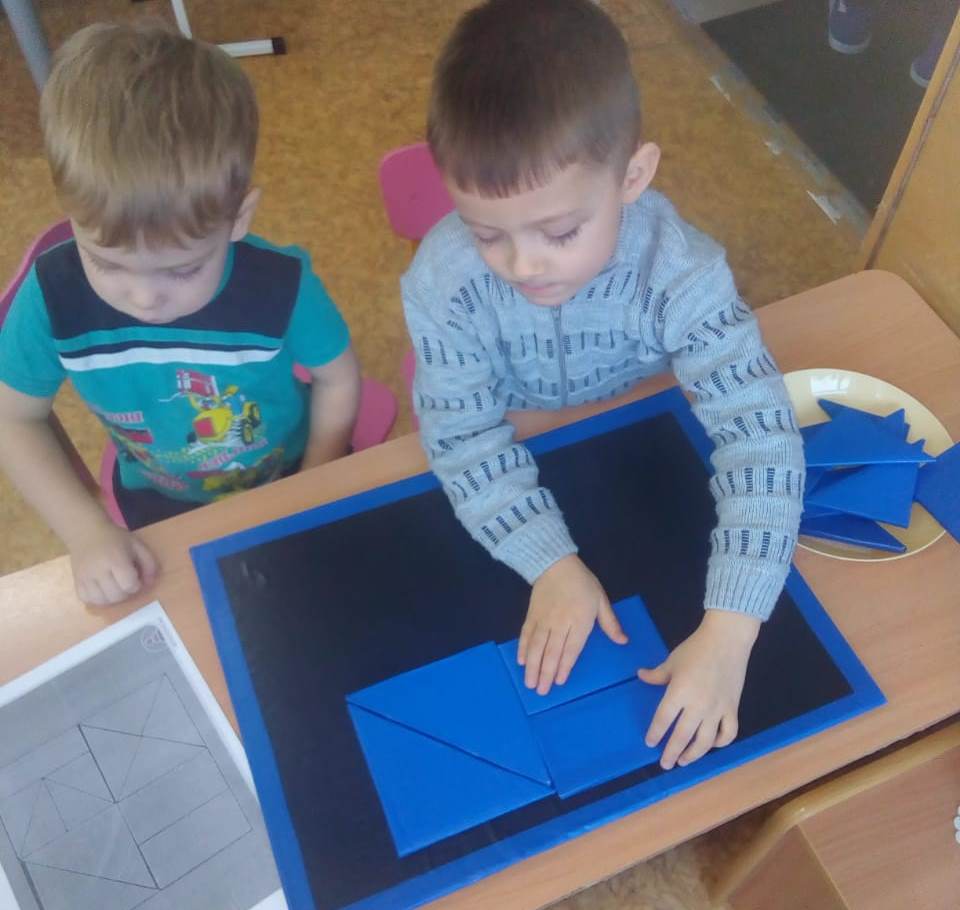 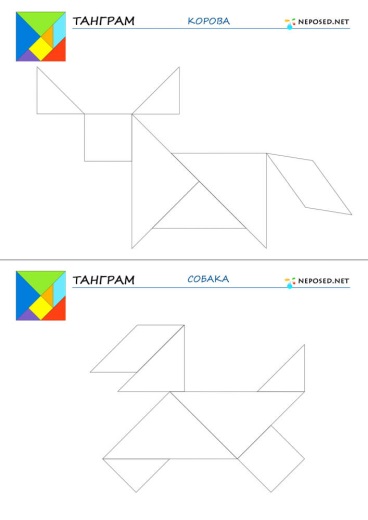 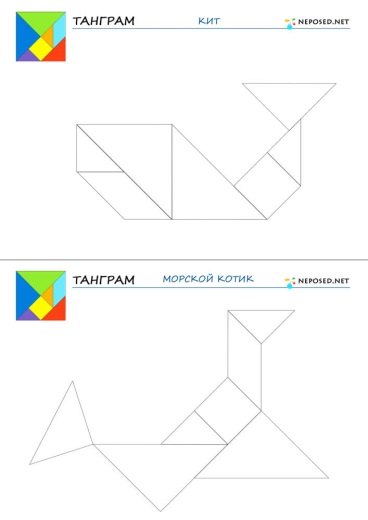 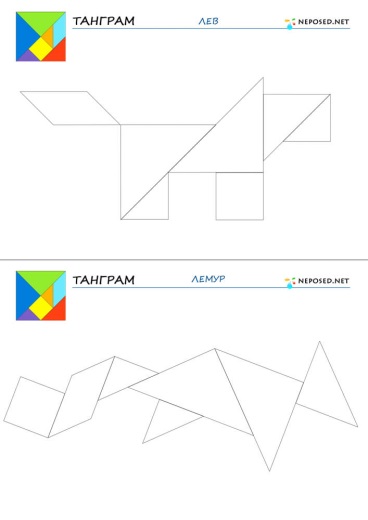 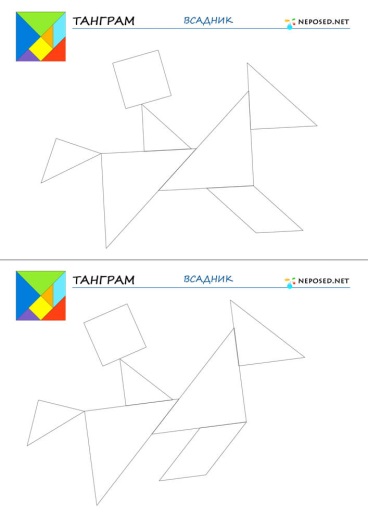 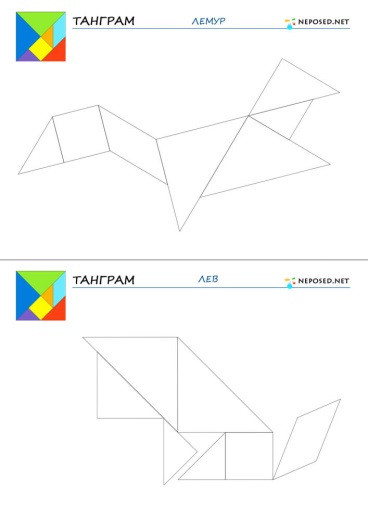 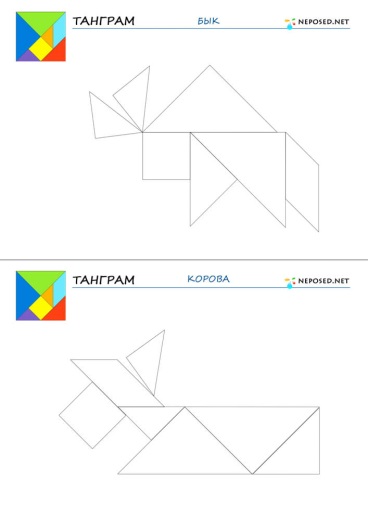 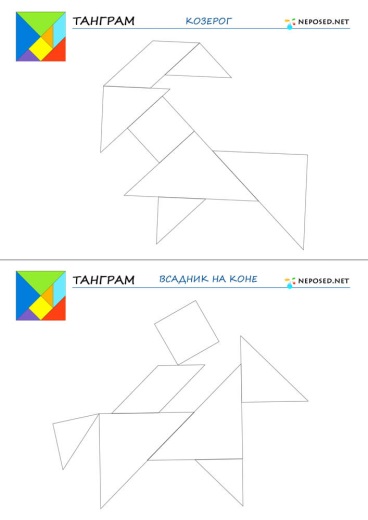 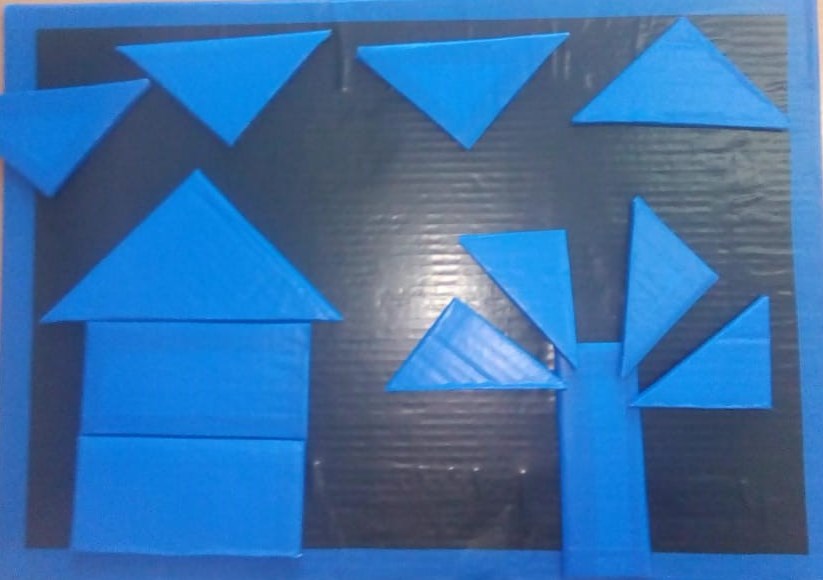 «Джунгли»
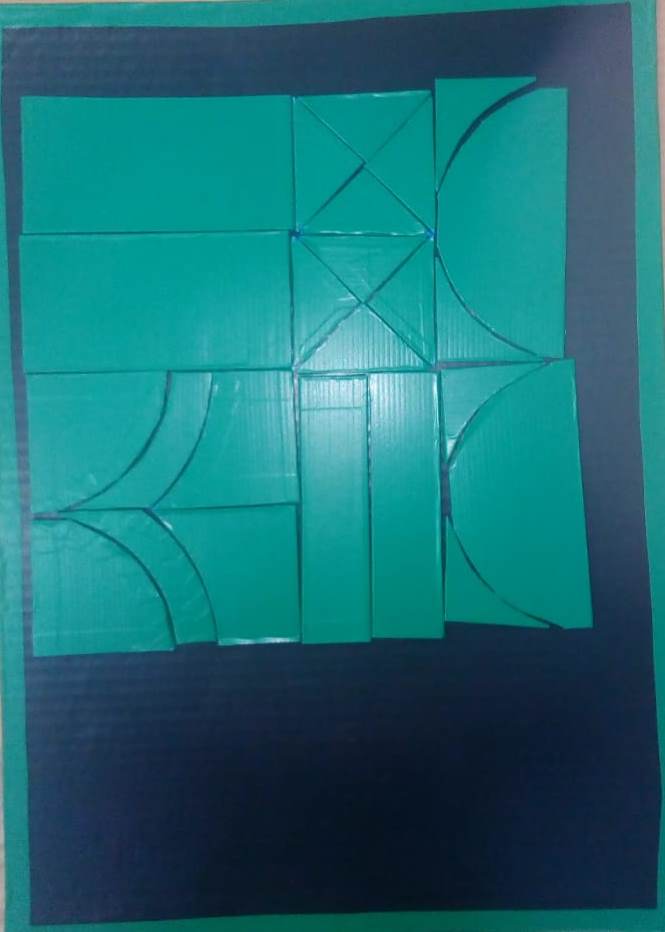 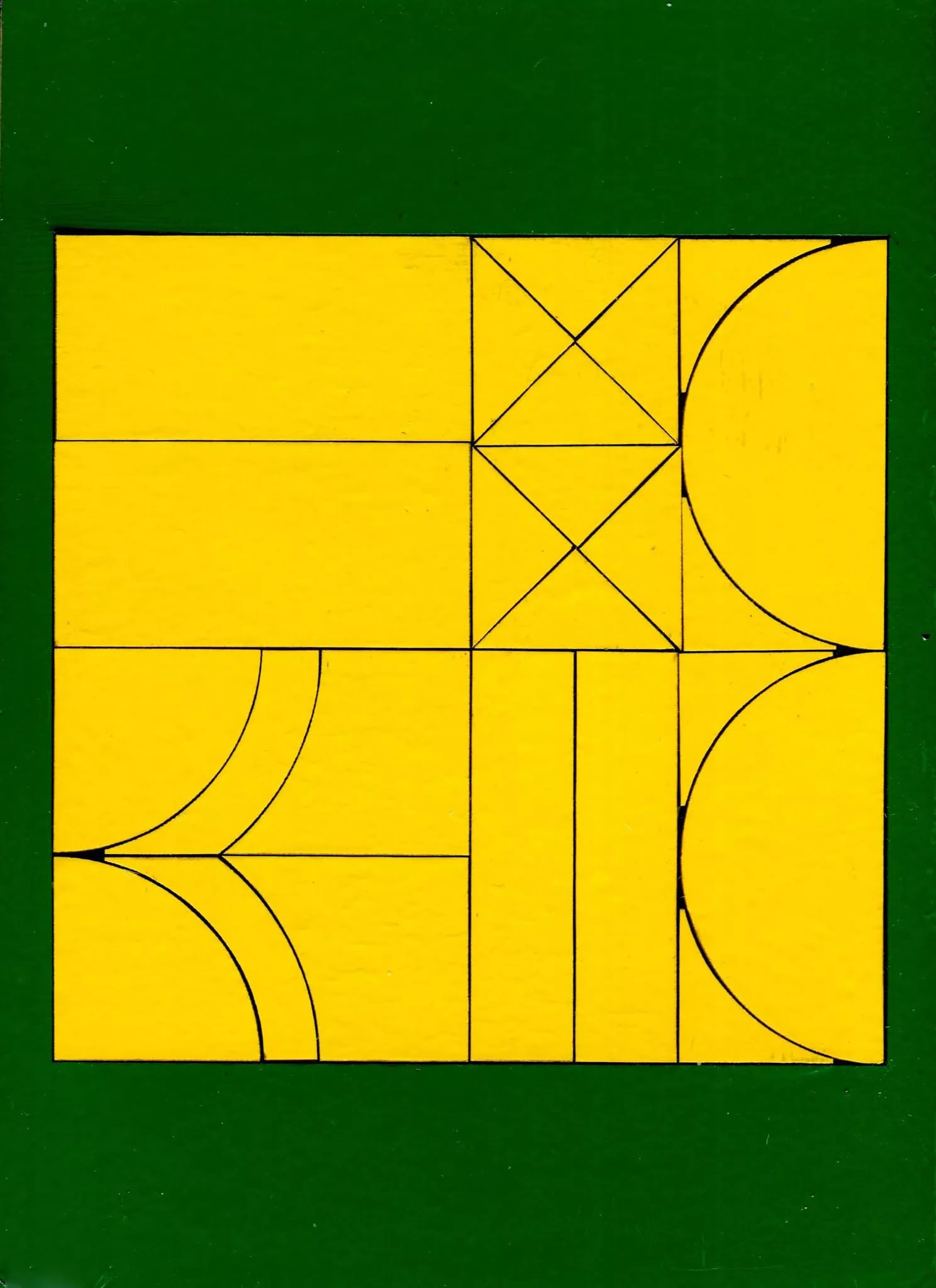 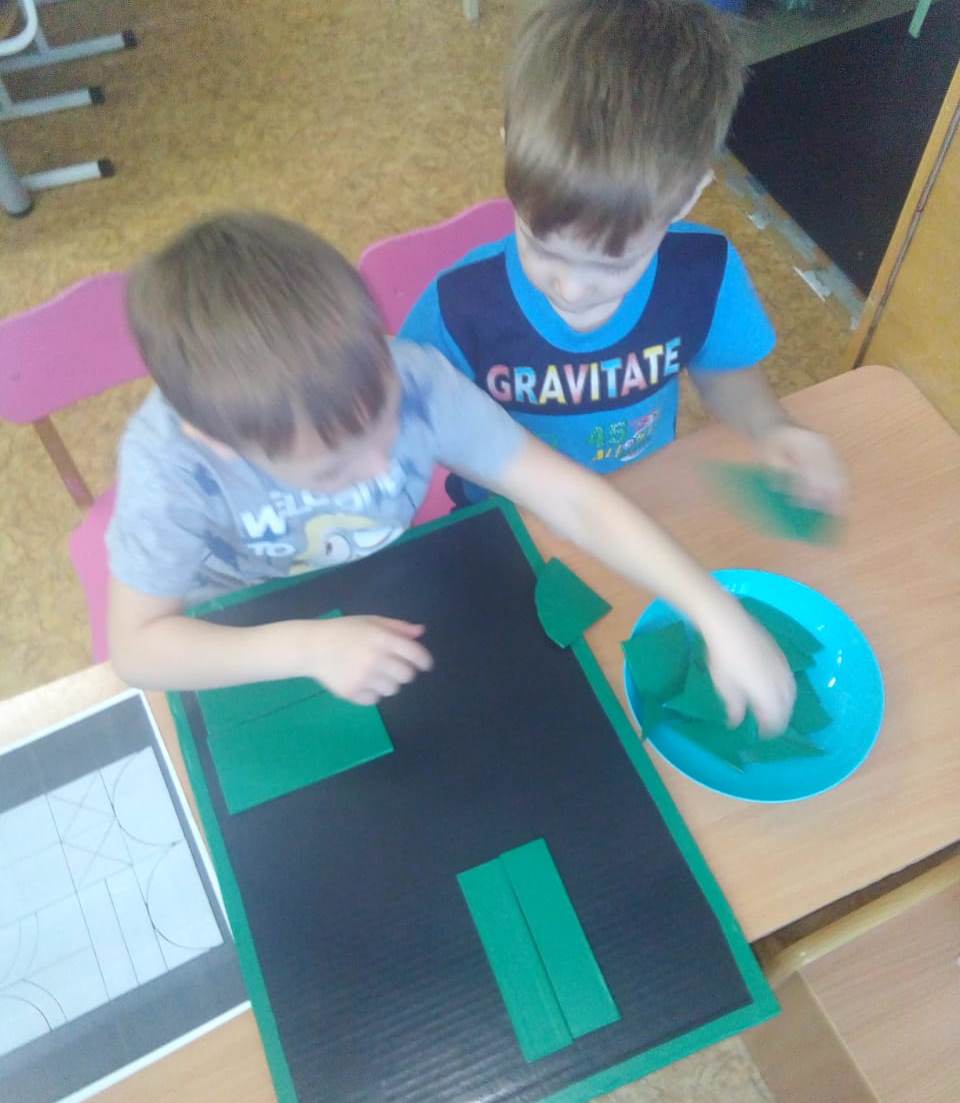 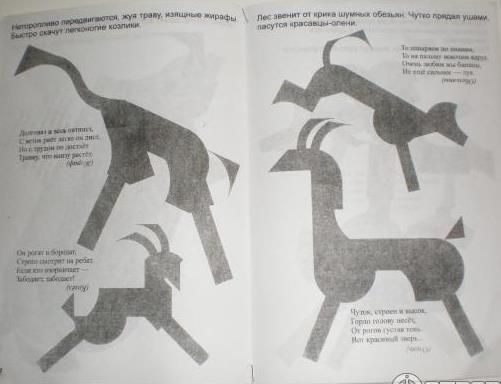 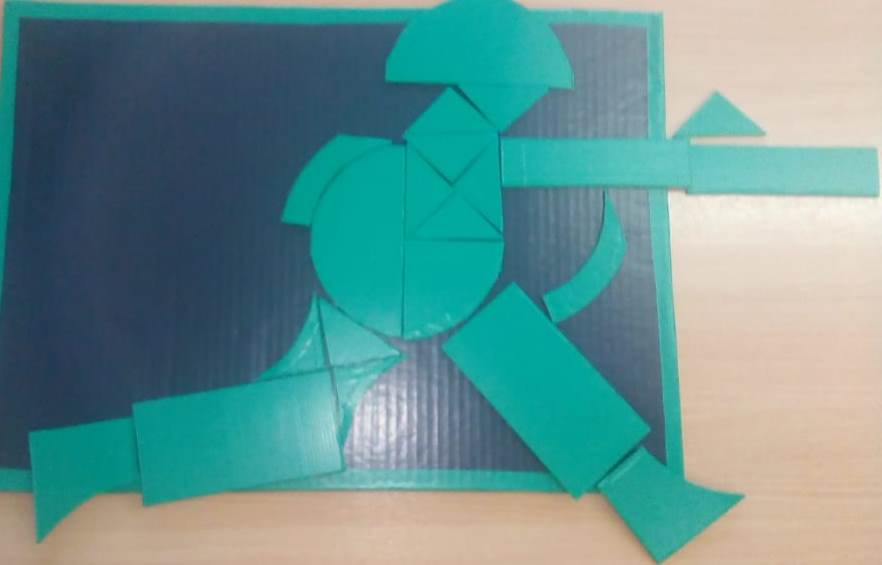 «Монгольская игра»
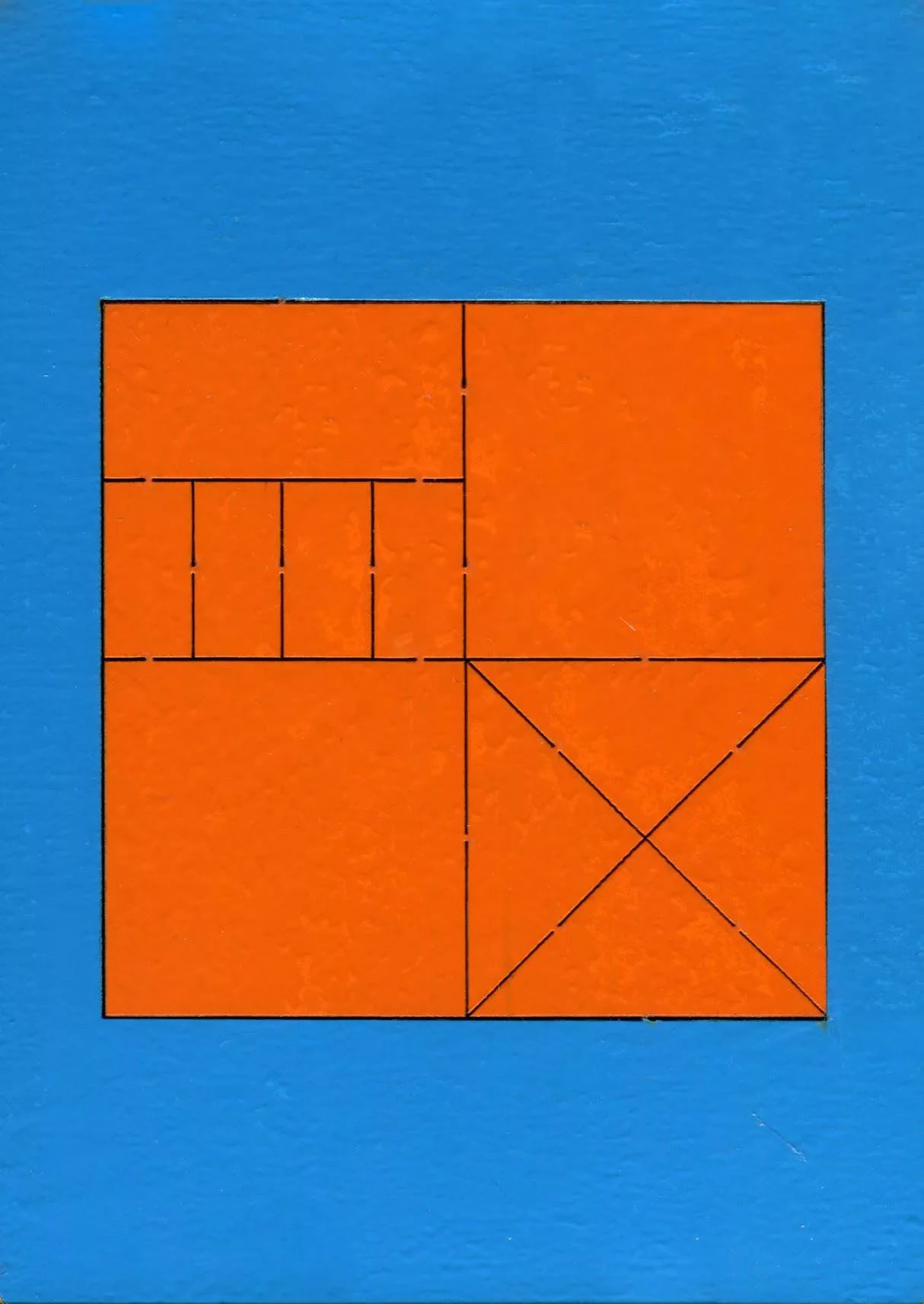 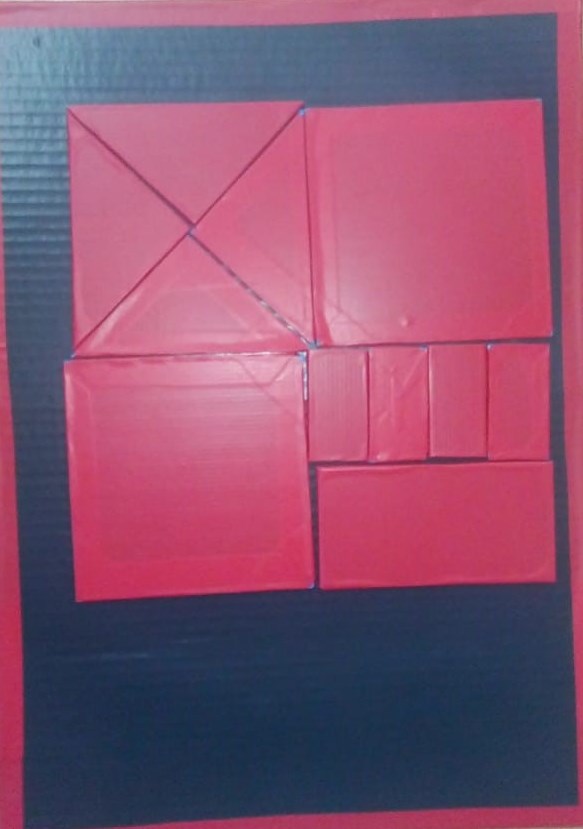 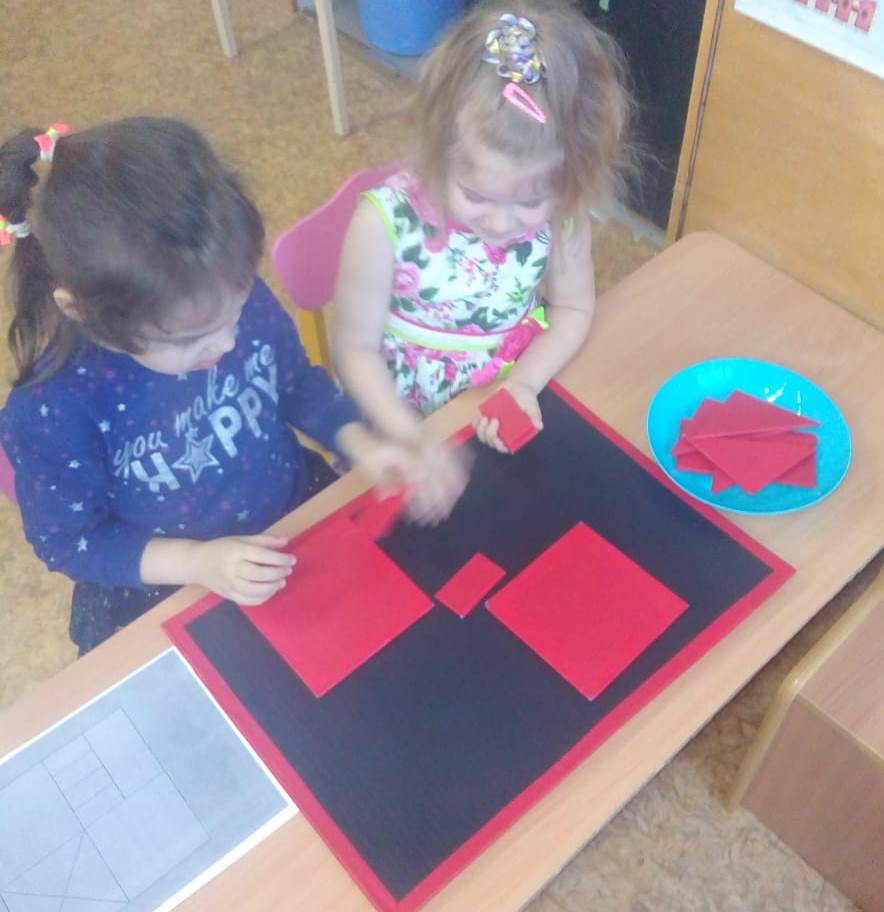 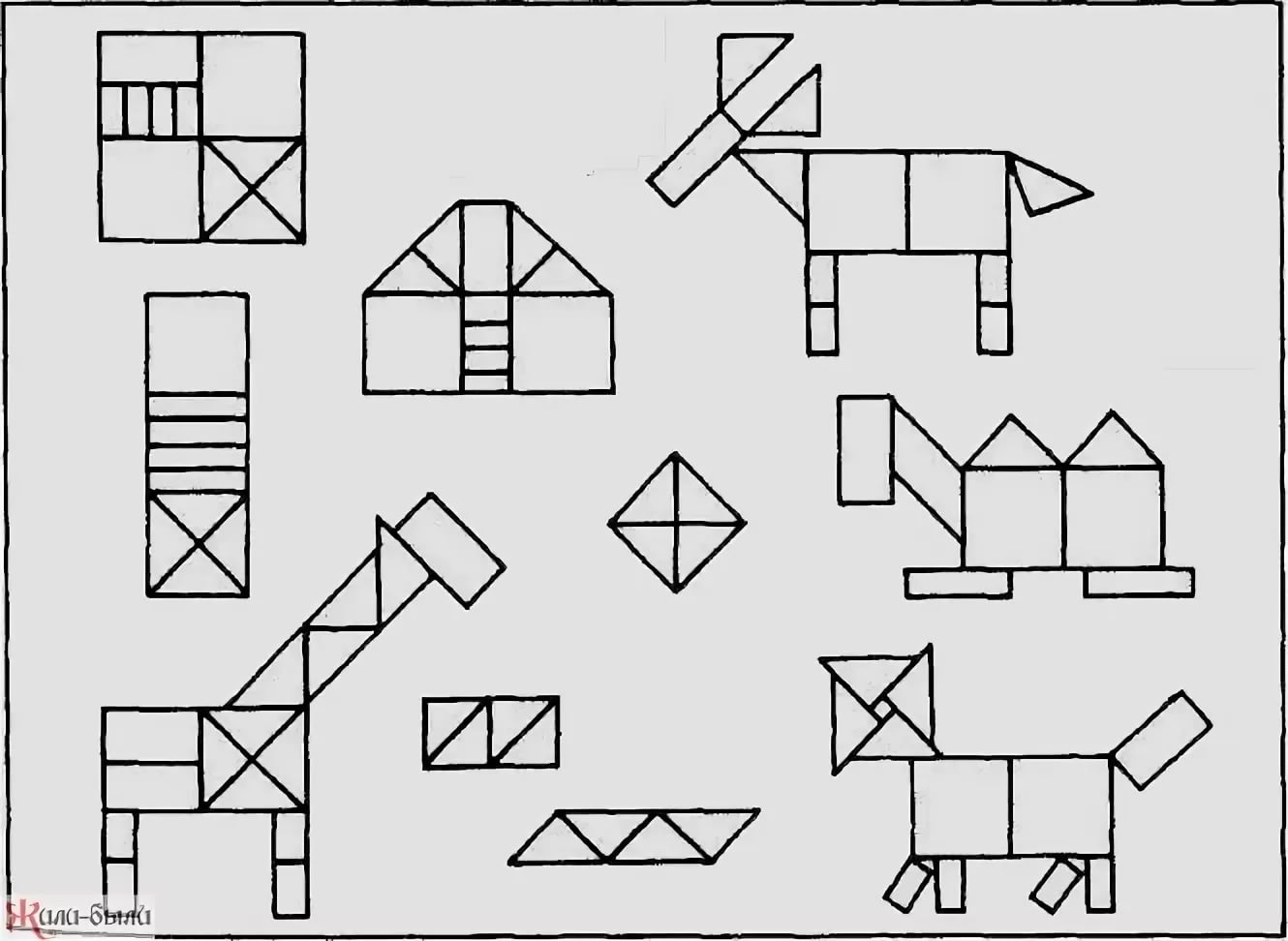 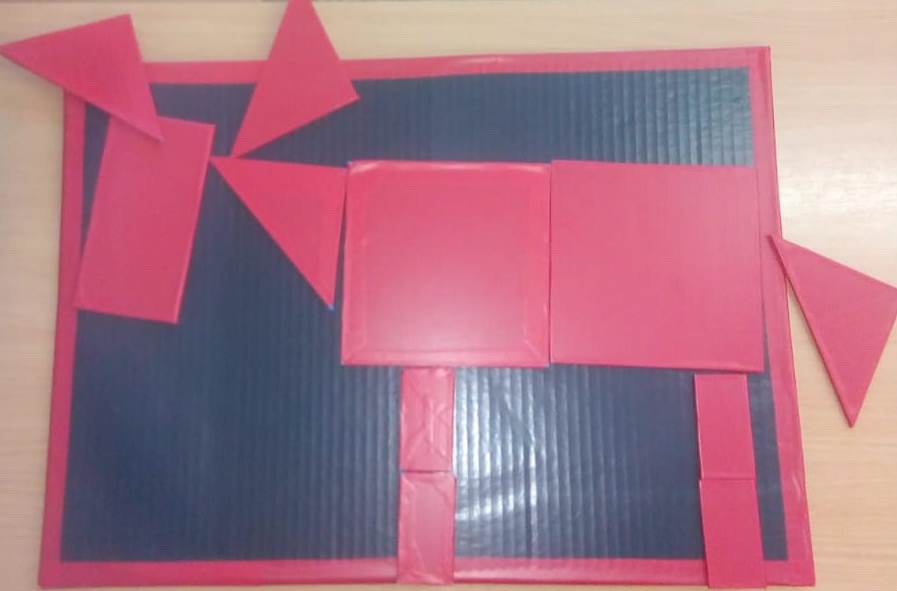 «Головоломка Пифагора»
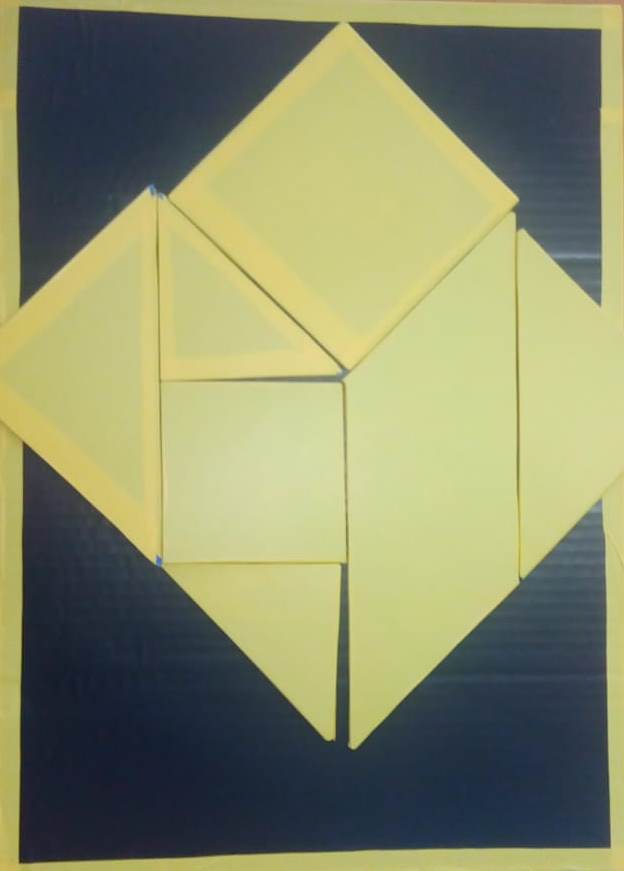 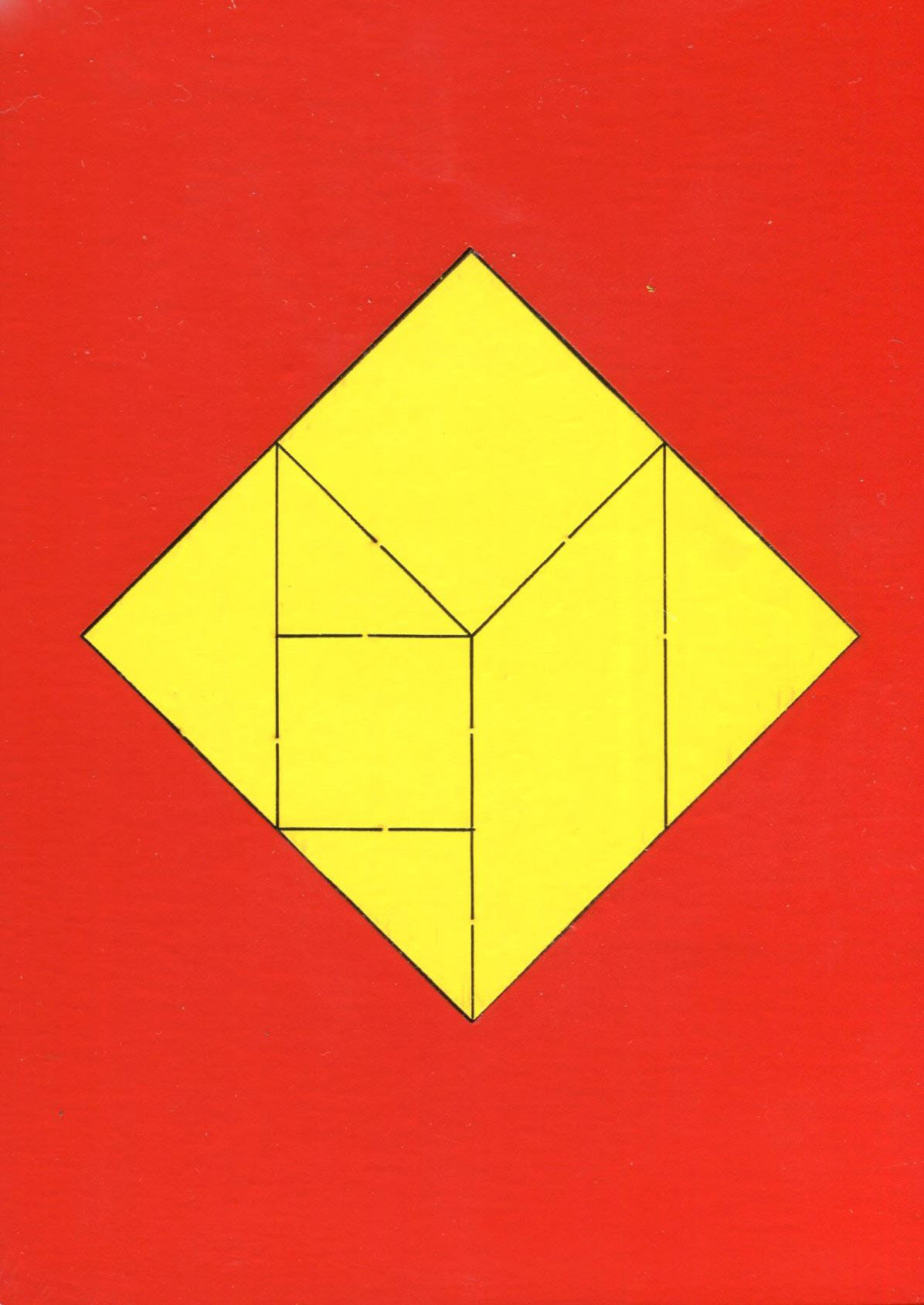 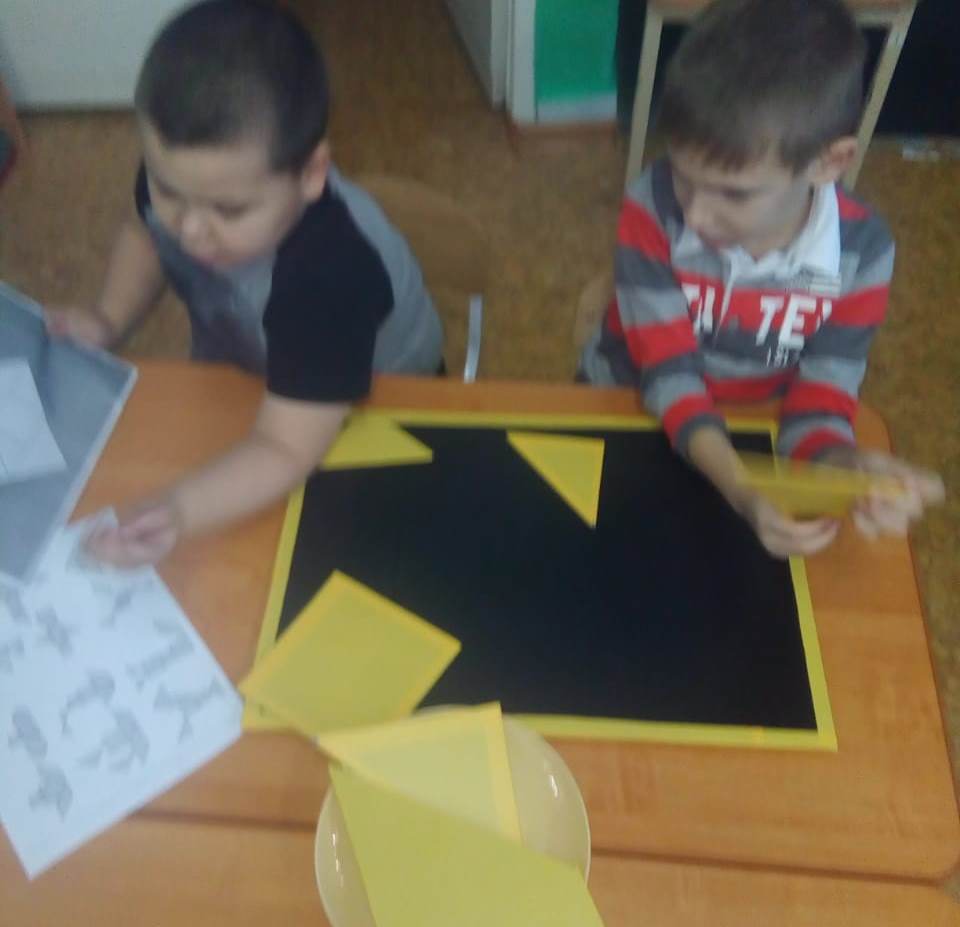 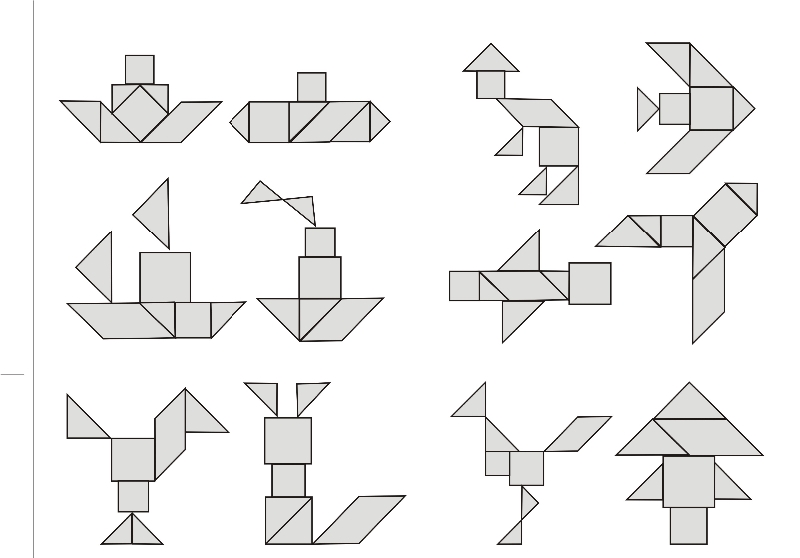 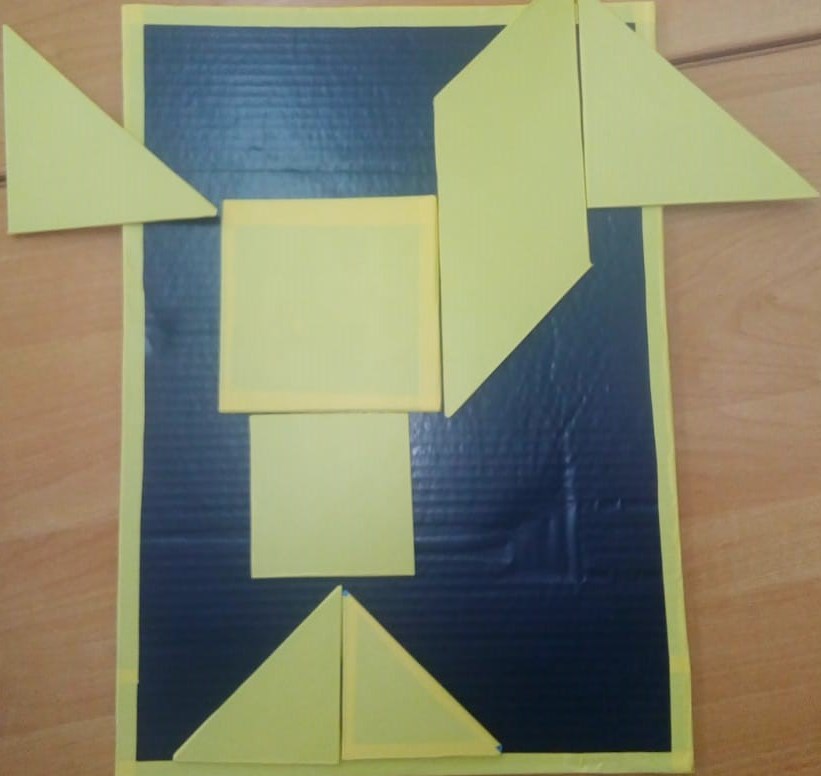 «Головоломка Т – образная»
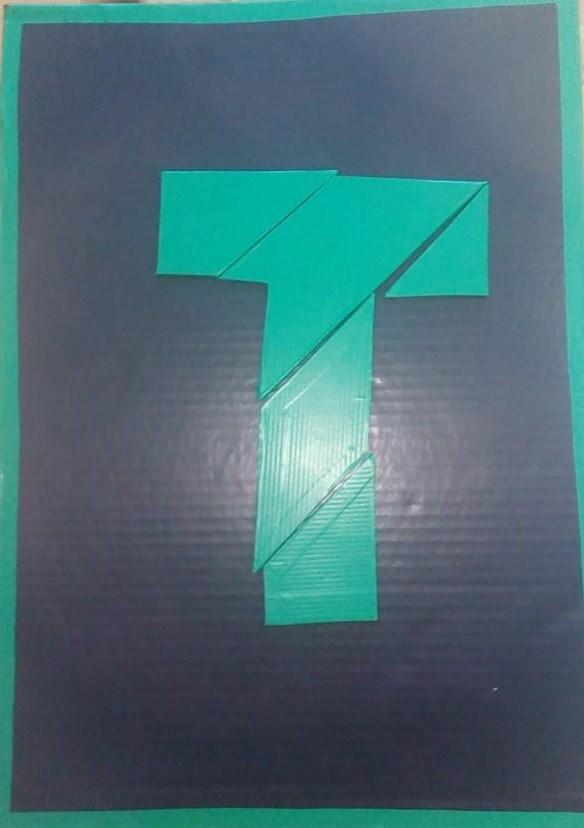 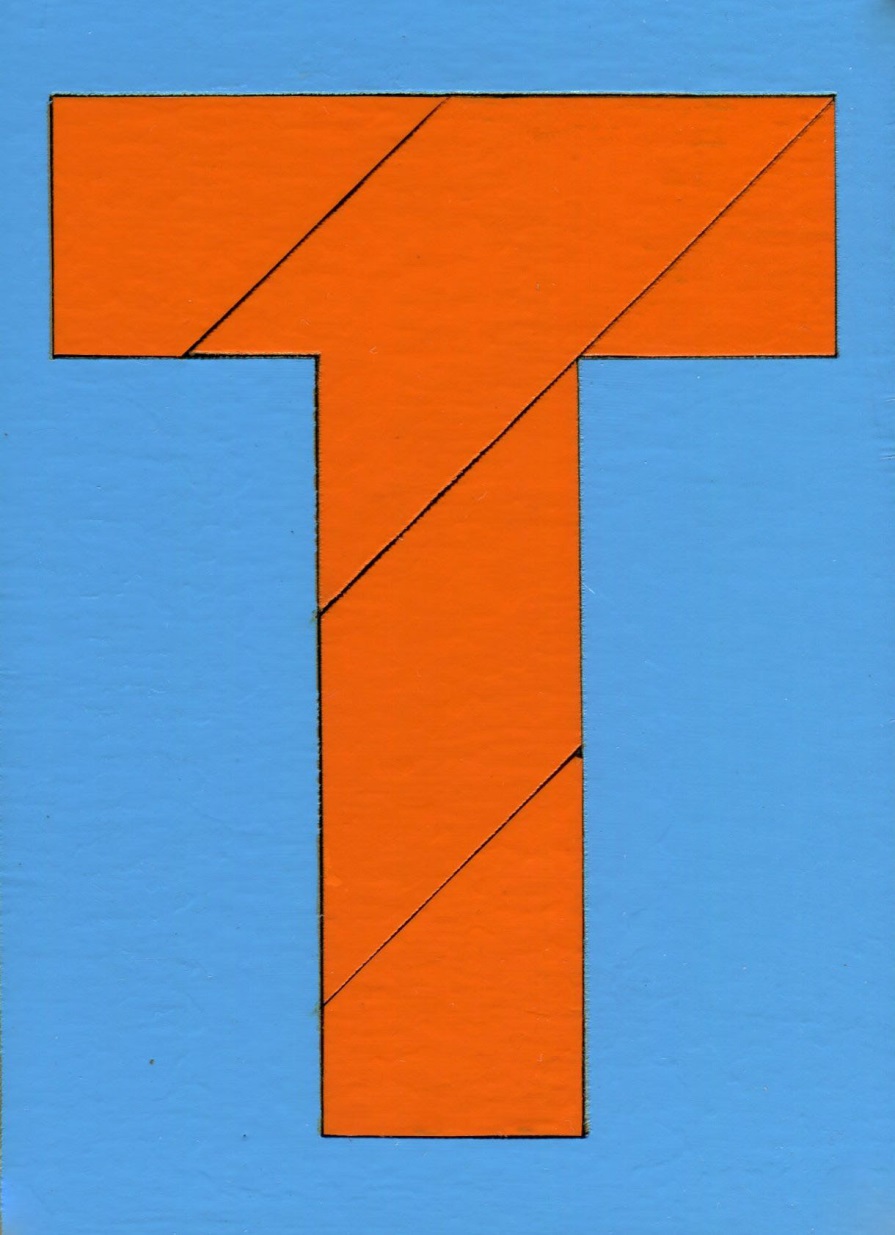 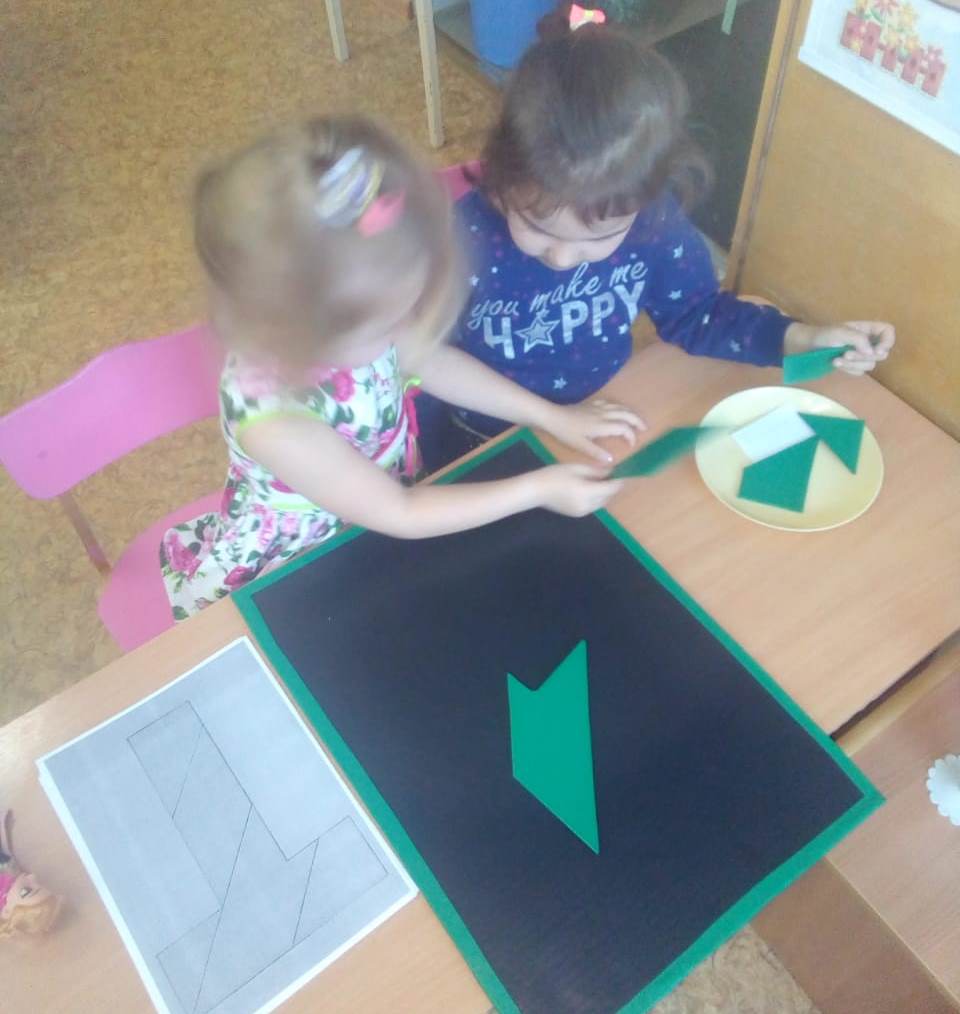 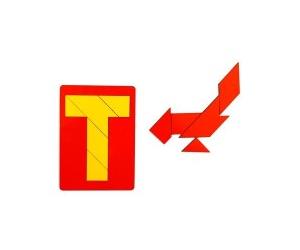 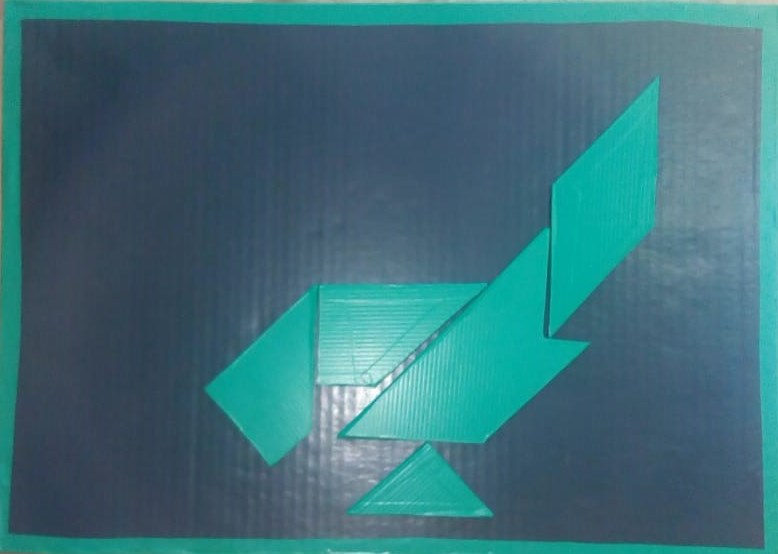 «Листик»
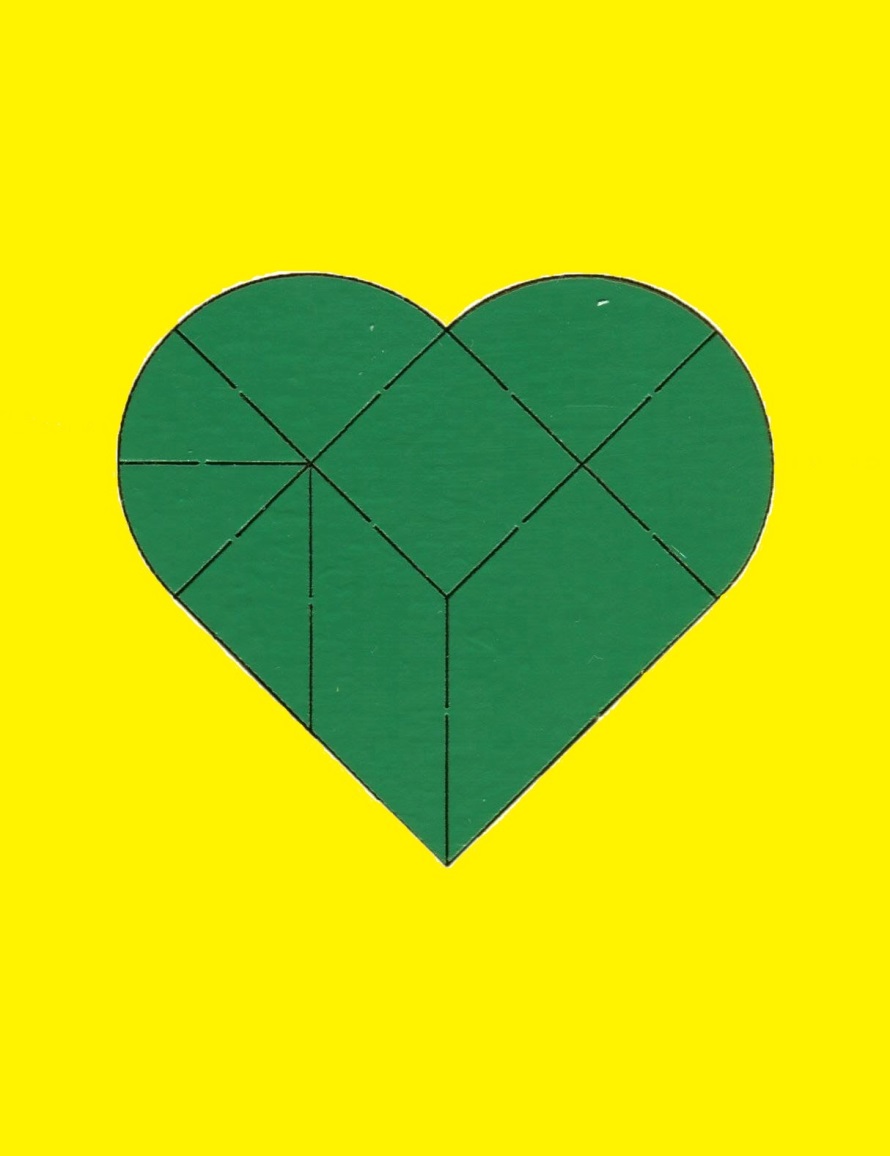 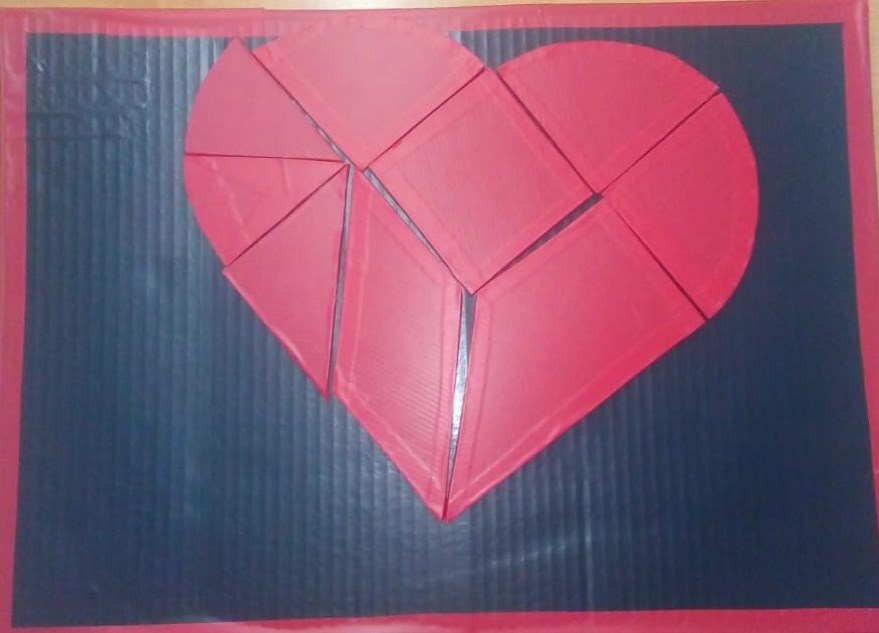 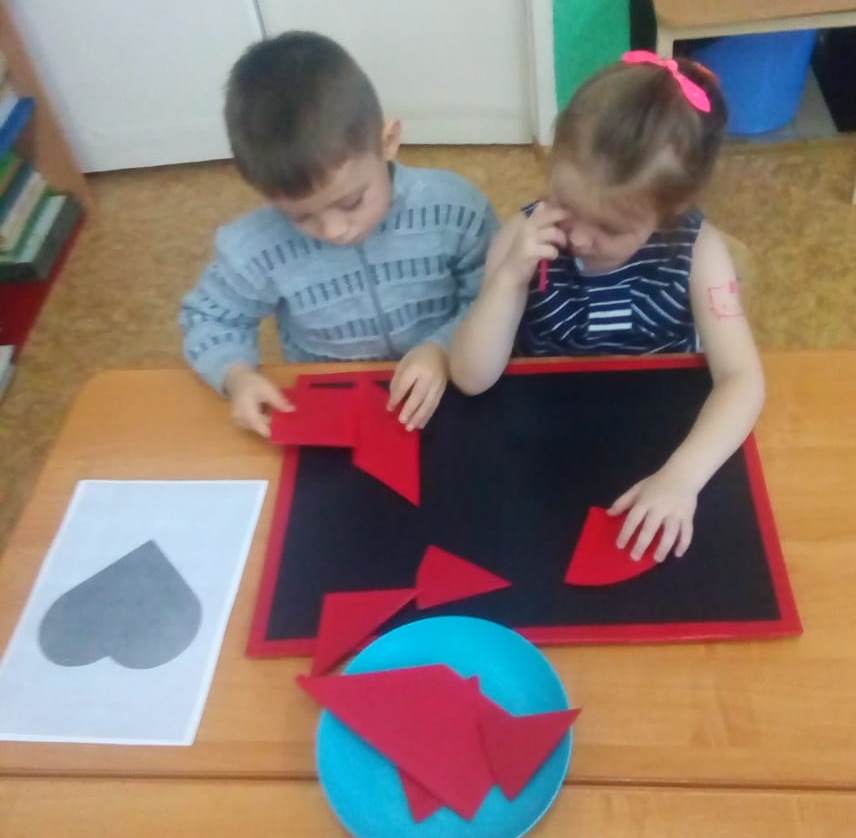 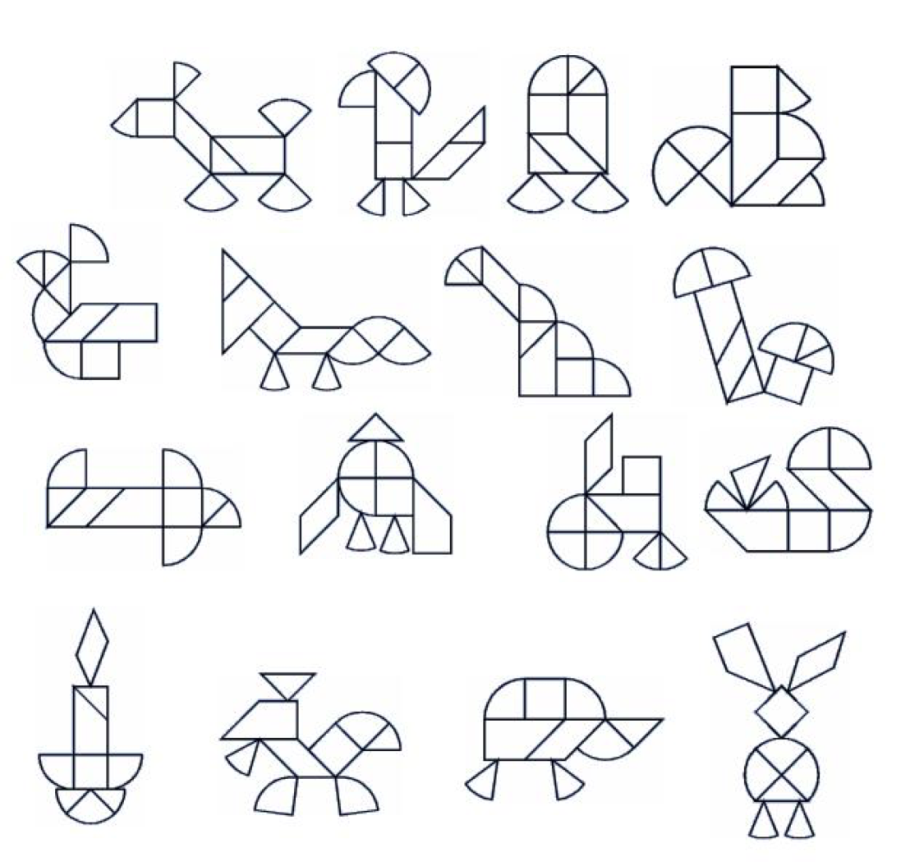 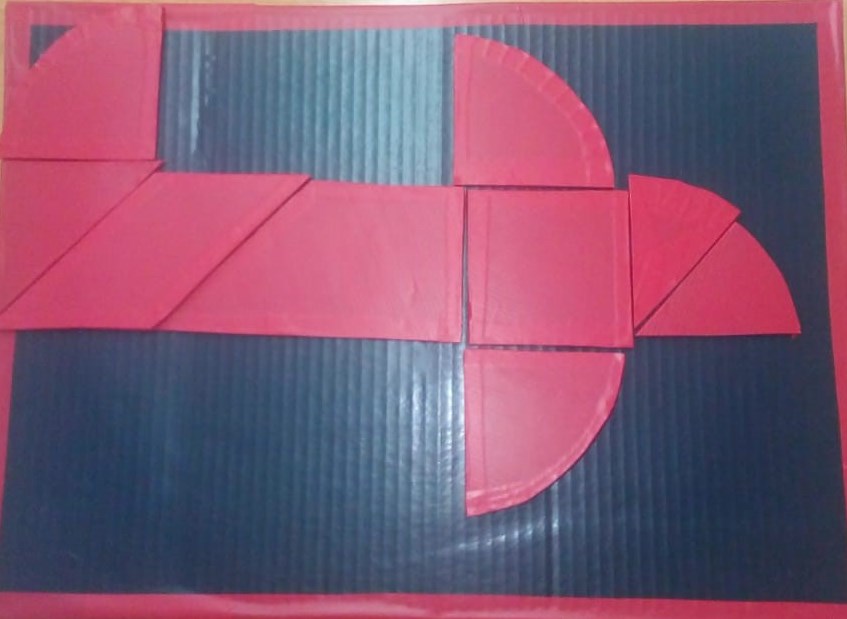 «Сфинкс»
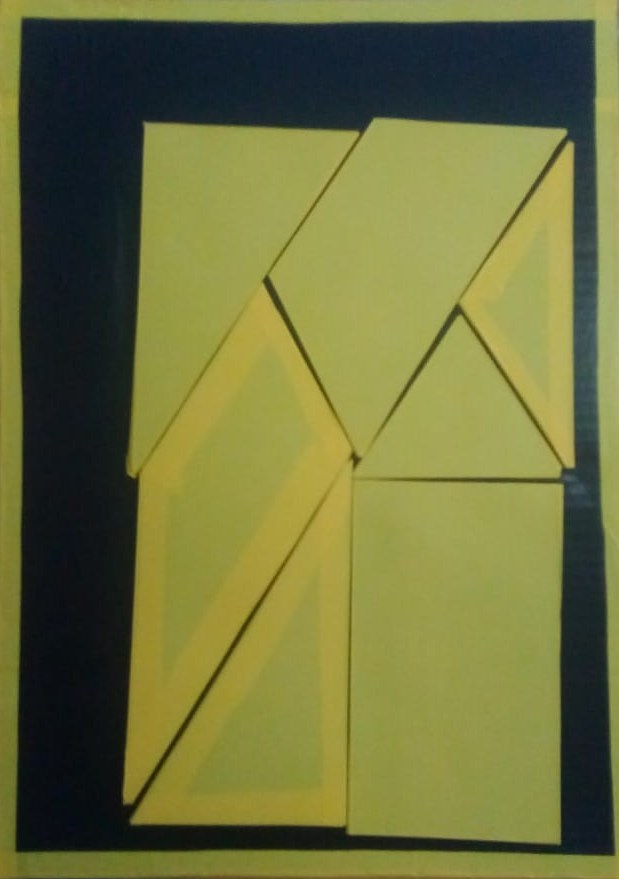 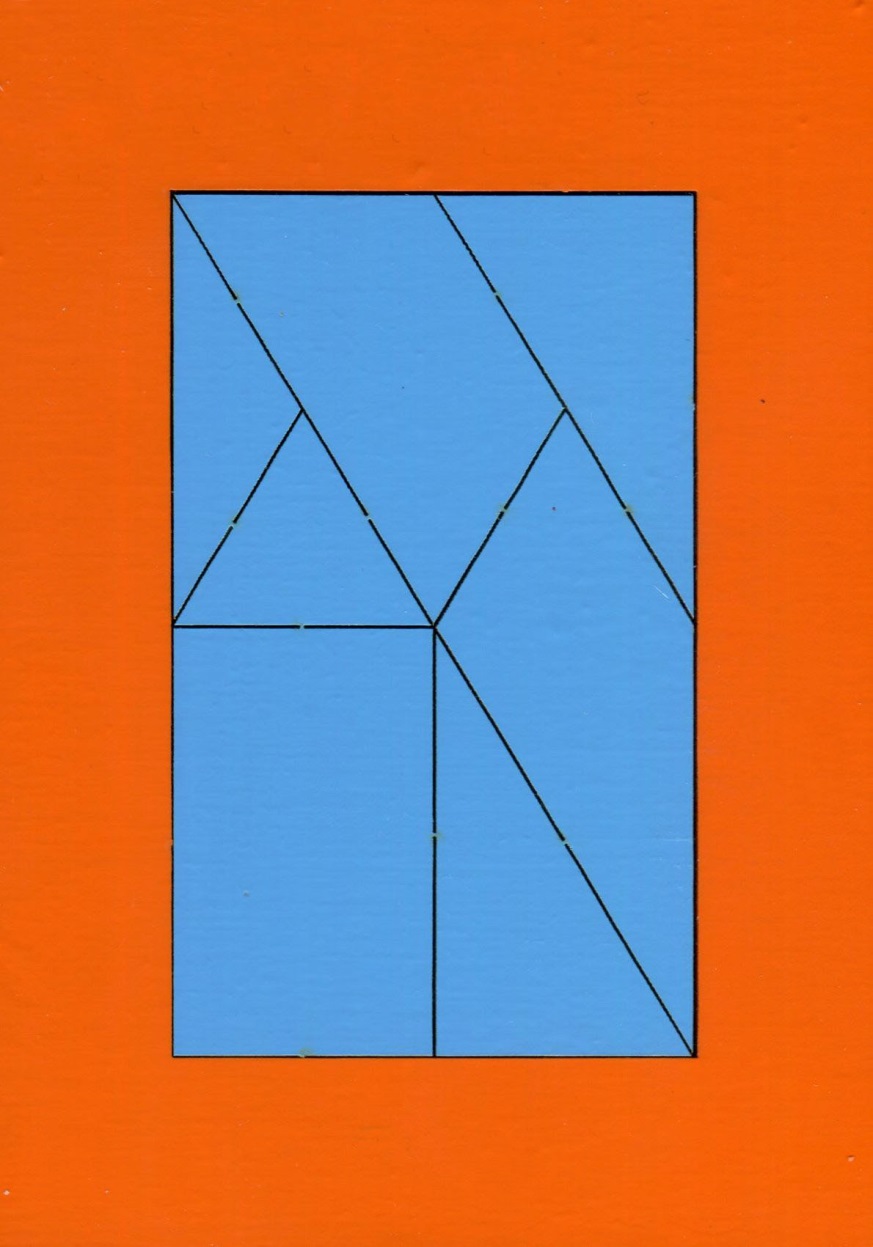 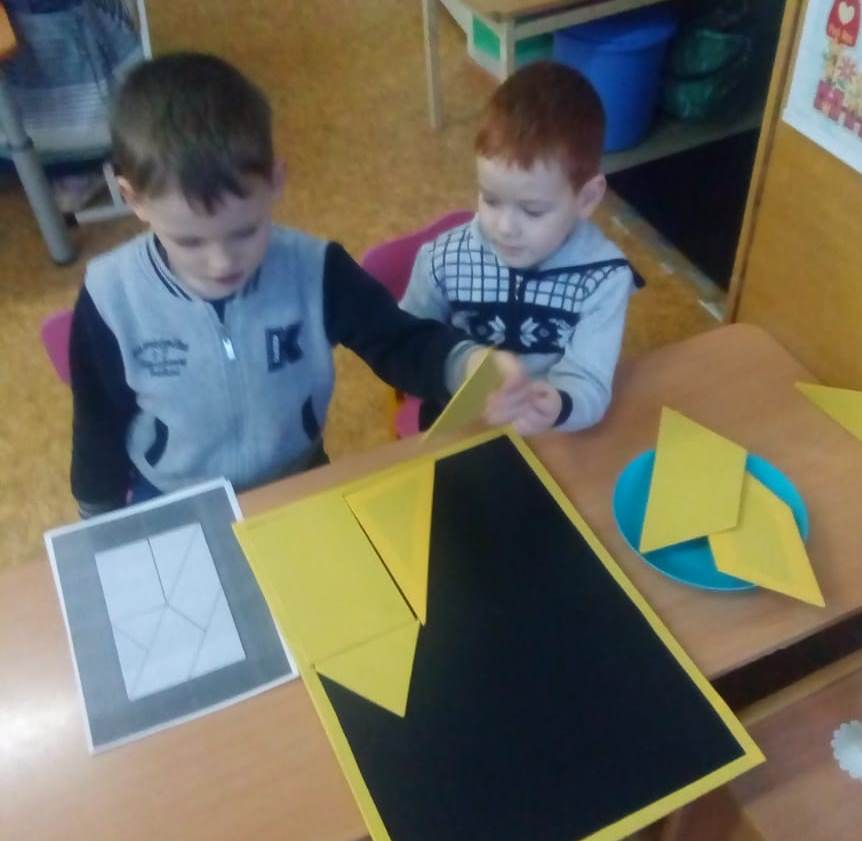 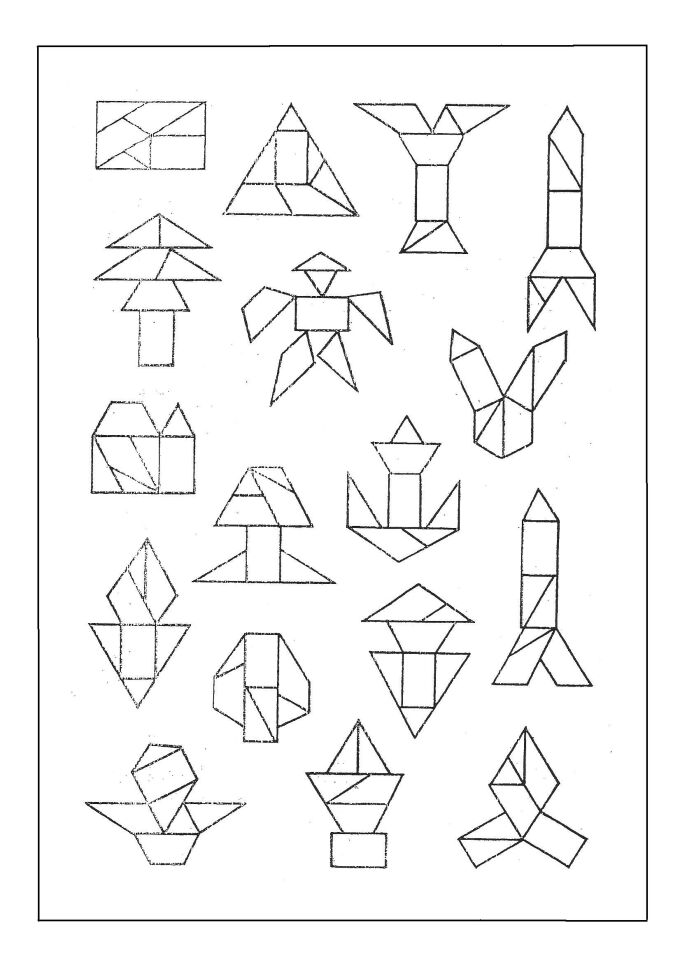 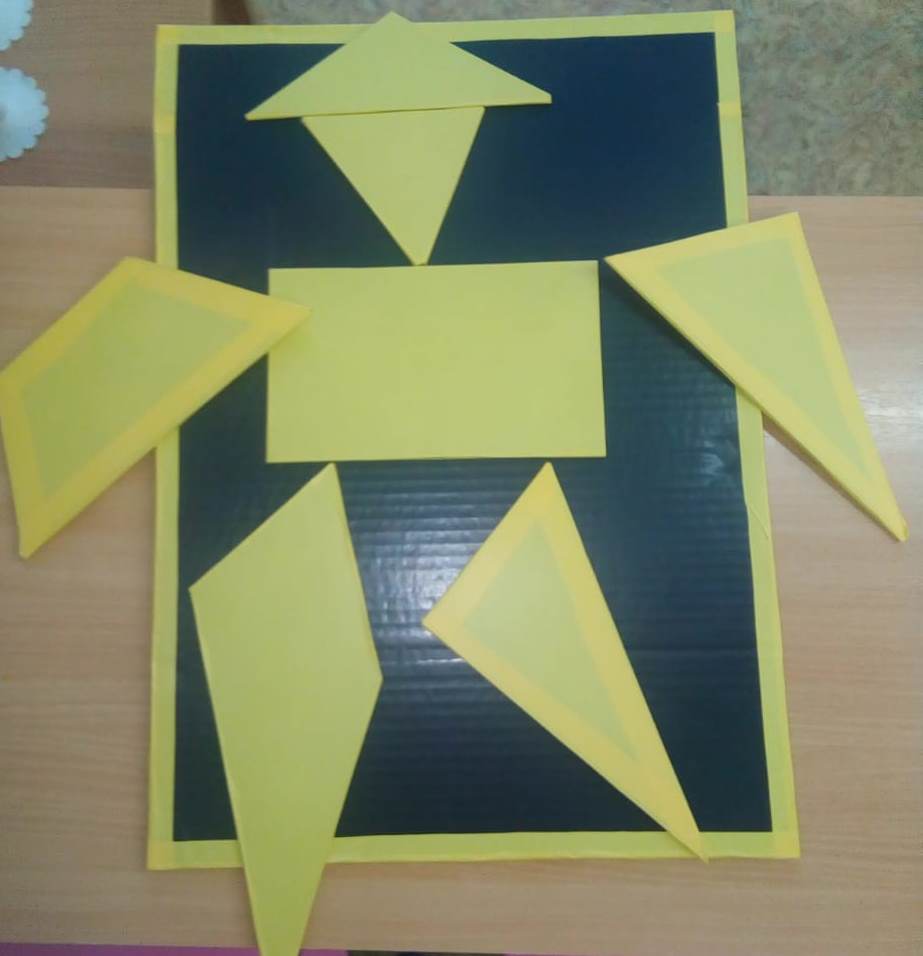 «Счет до 10» (тактильные пазлы)
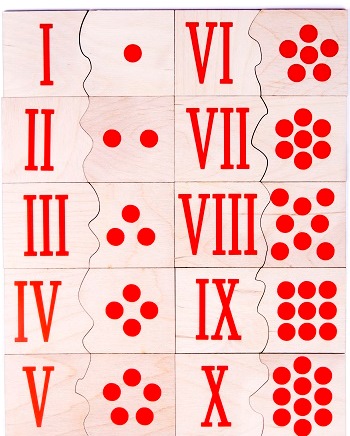 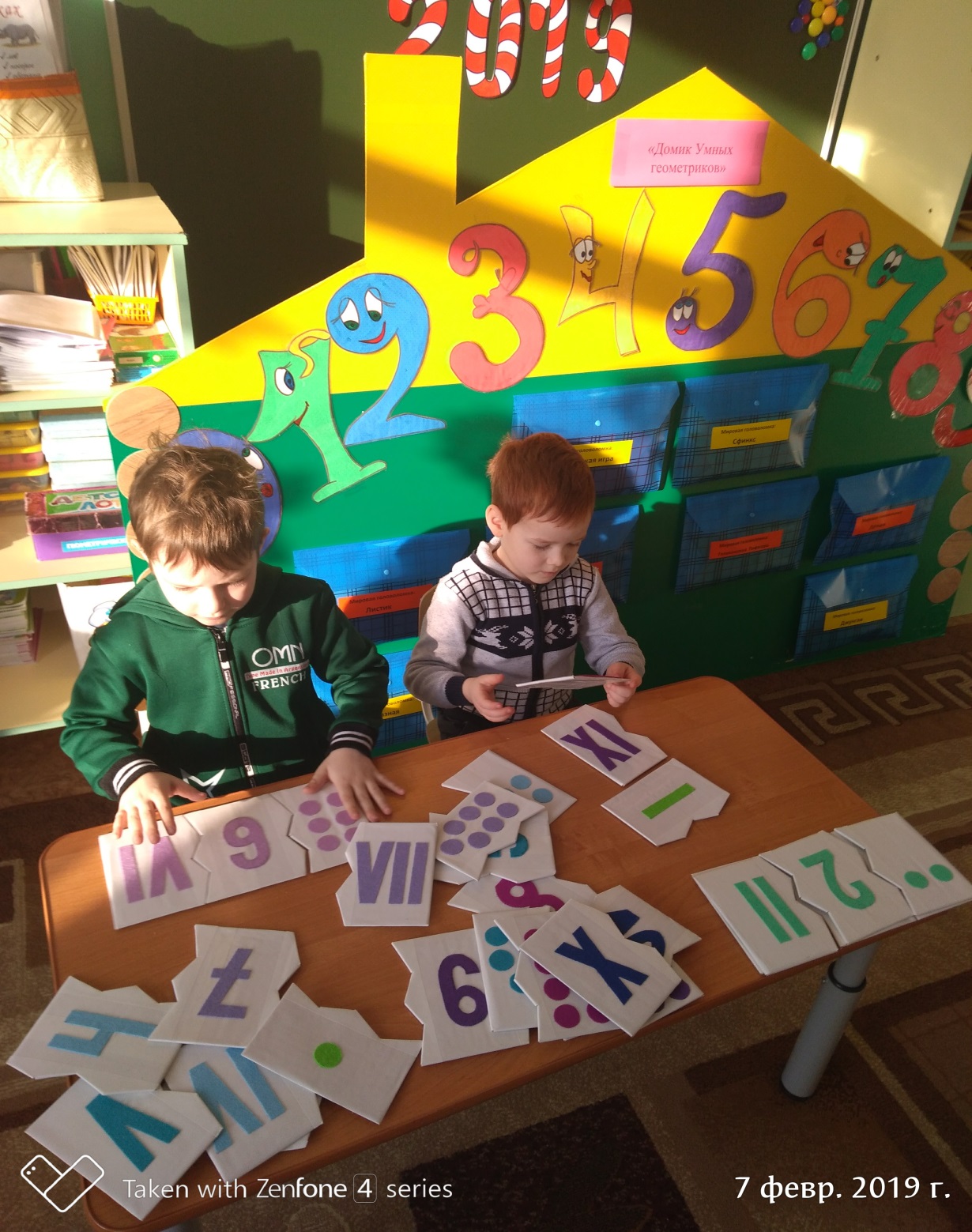 Комплект предназначен для закрепления понятий  «количество» и «число», освоения математической символики, сравнения способов изображения числа с помощью арабских и римских цифр. Способствует развитию тактильного и зрительного восприятия, способности сравнивать и анализировать.
«Сложи узор»
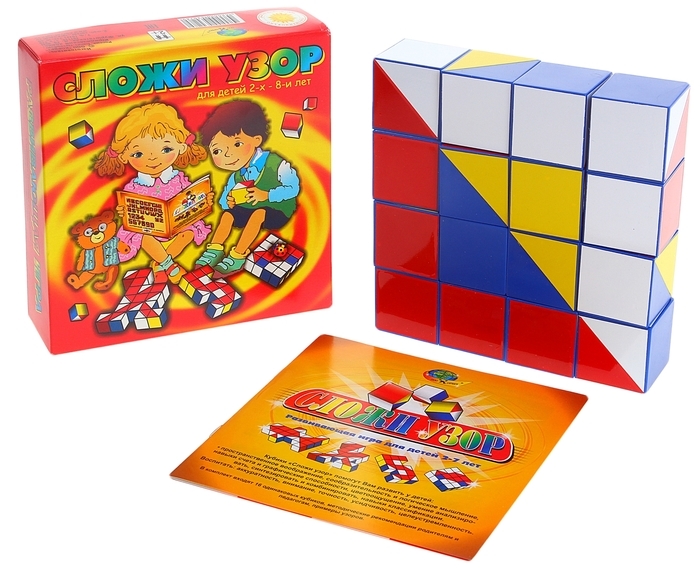 В этой игре хорошо развивается способность детей к анализу и синтезу, этим важным мыслительным операциям, используемым почти во всякой интеллектуальной деятельности, и способность к комбинированию, необходимая для конструкторской работы.
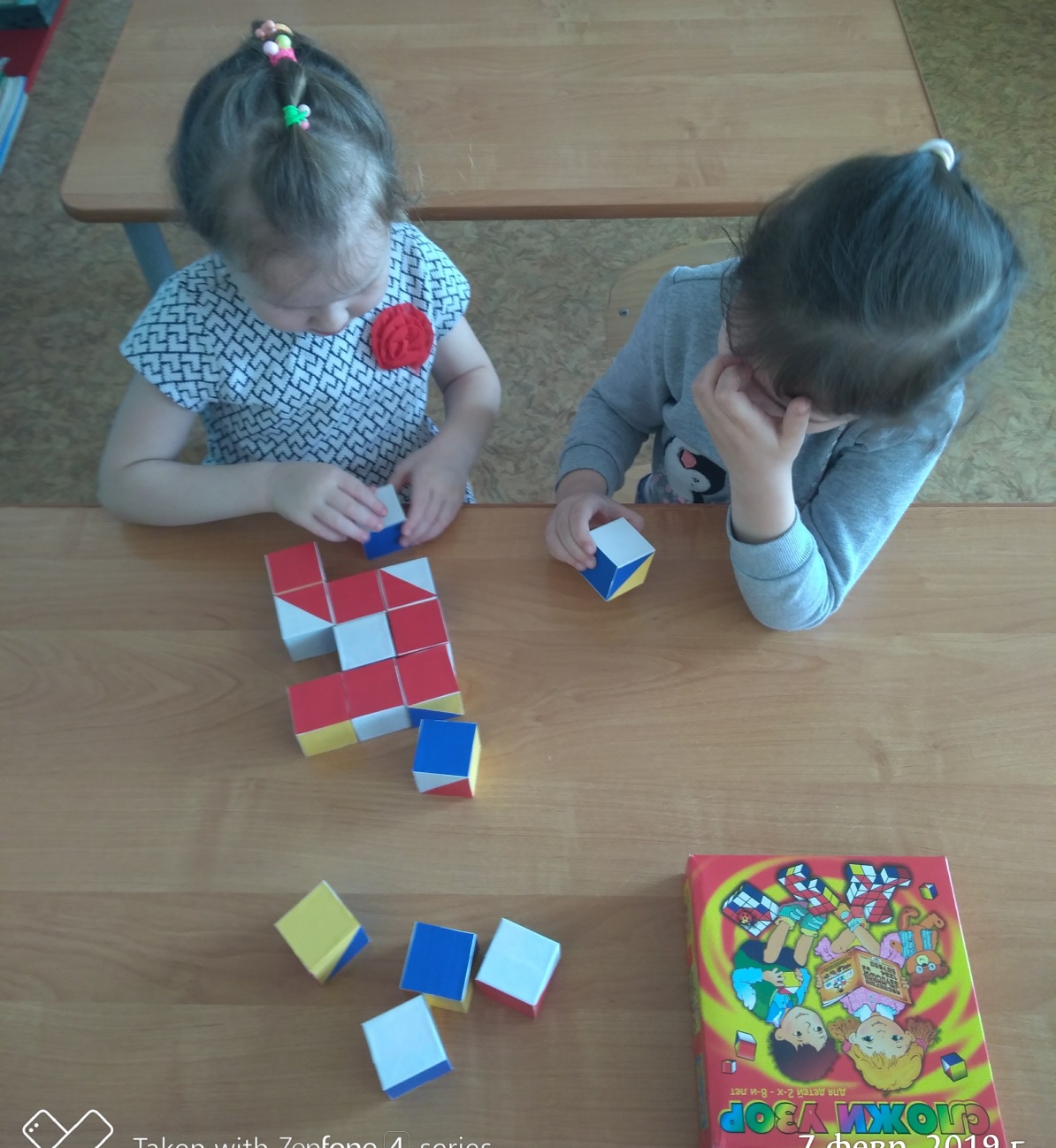 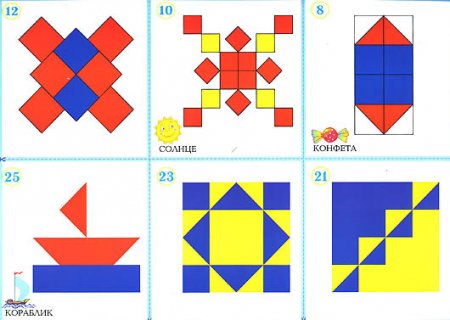 «Топорама»
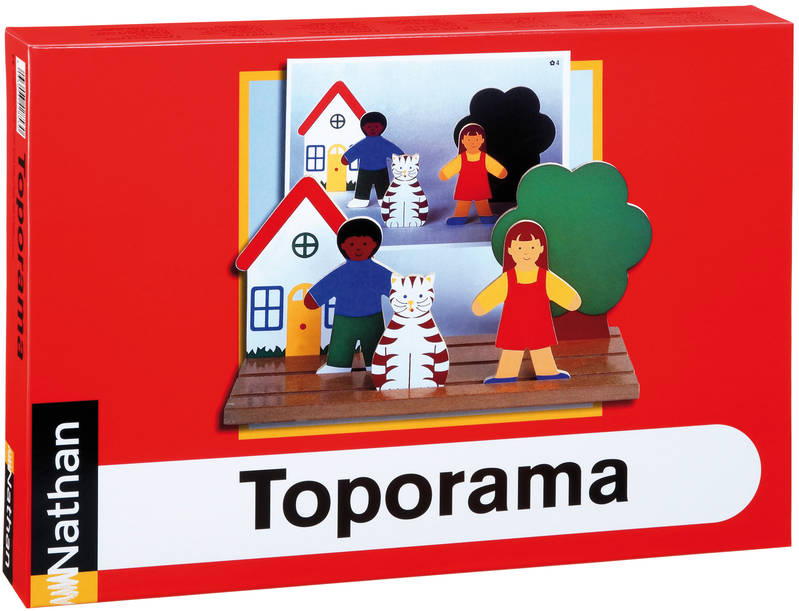 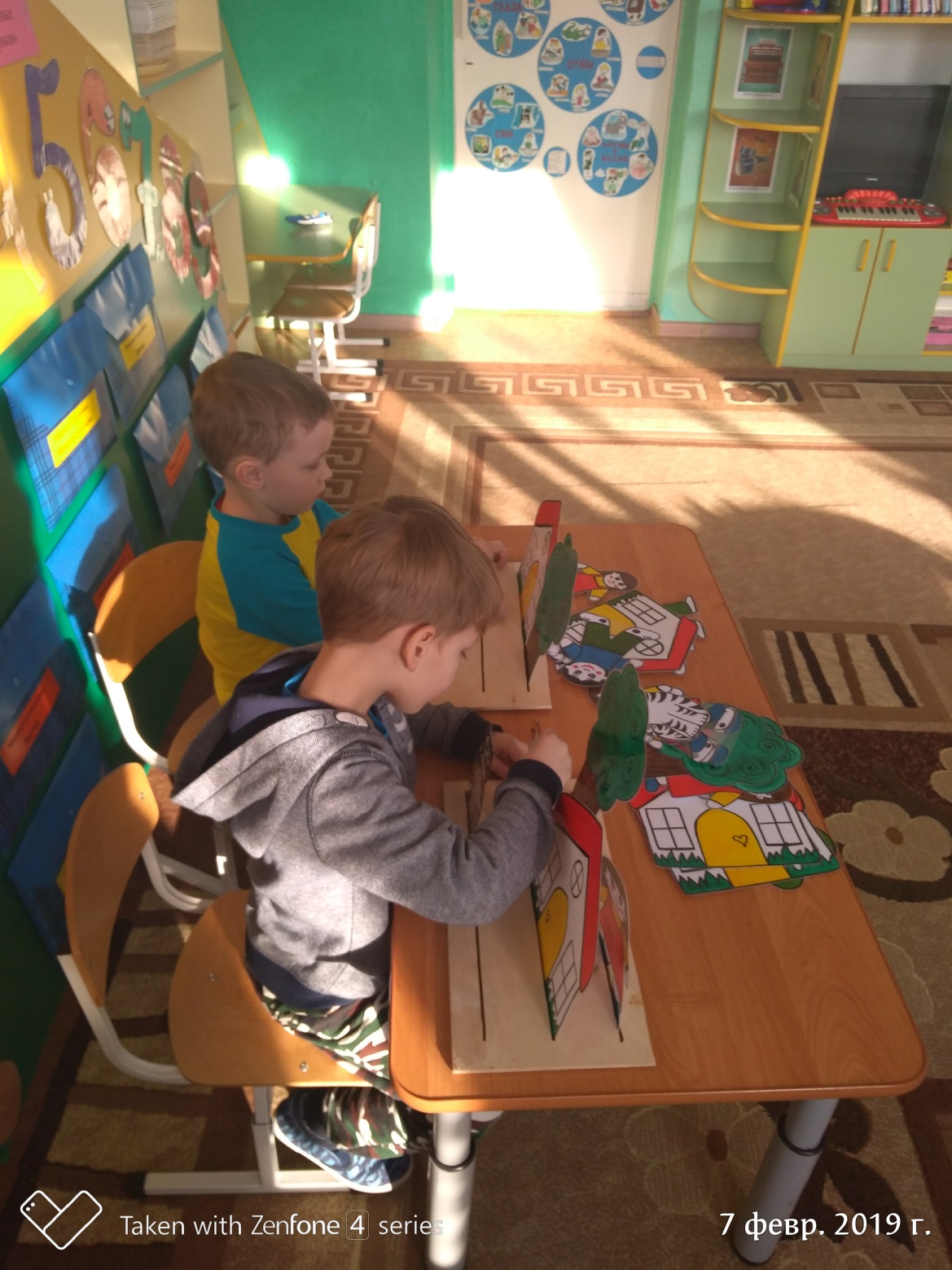 Дети в соответствии с выбранной схемой или на слух располагают фигурки (девочка в центре, справа перед ней дом, слева за ней дерево и т.д.)
СПАСИБОЗАВНИМАНИЕ